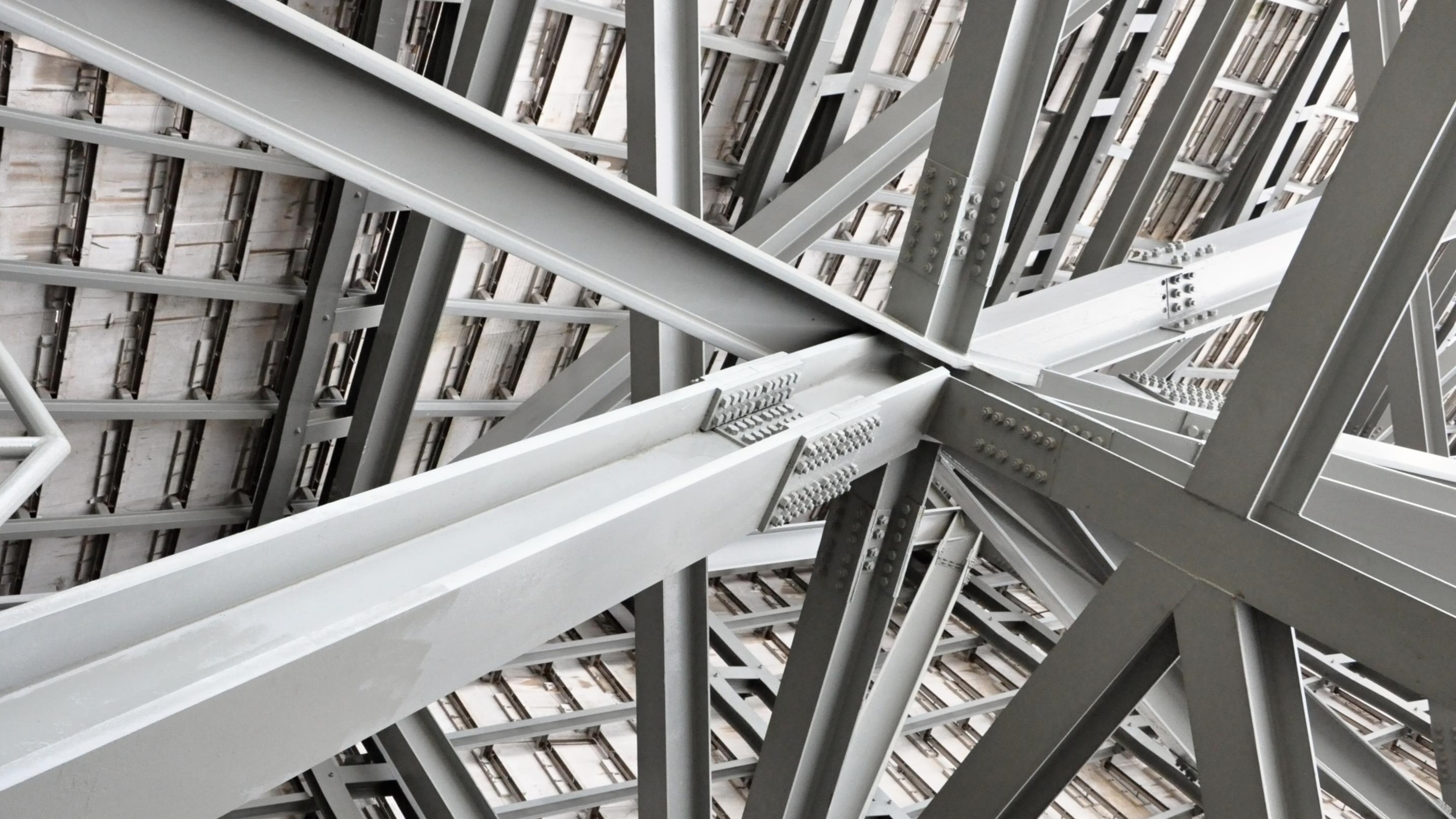 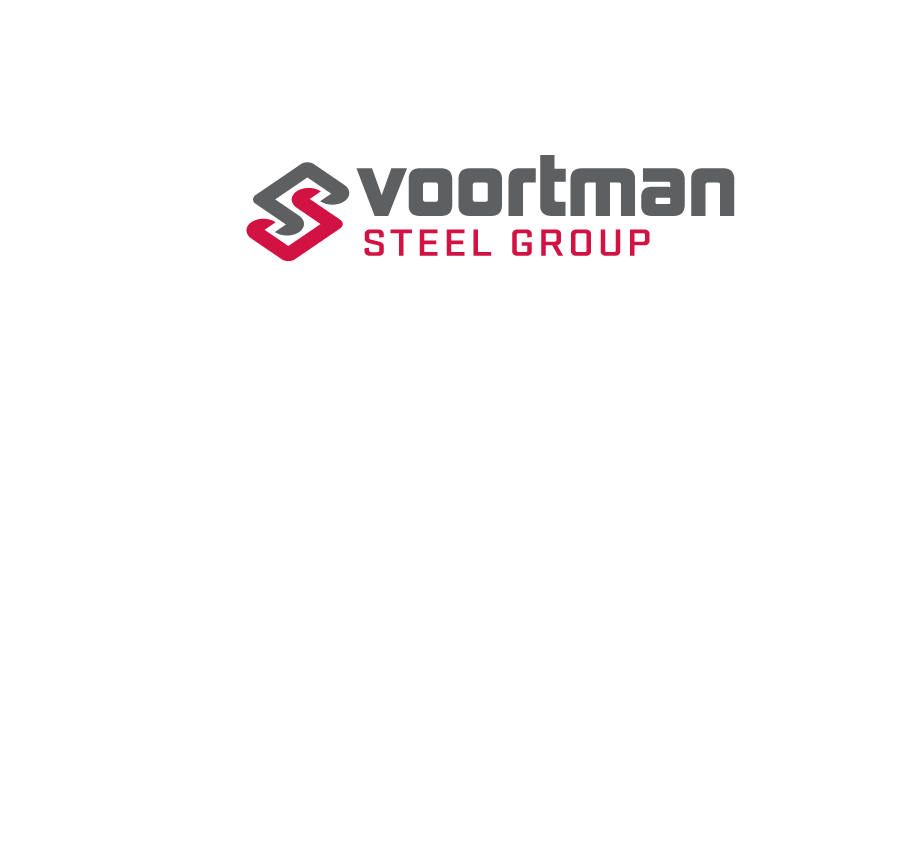 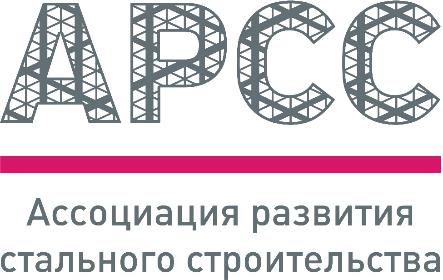 III Международная
СОЧИ,
МАРТ 2020
КОНФЕРЕНЦИЯ АРСС
для ЗМК, проектировщиков
и подрядчиков
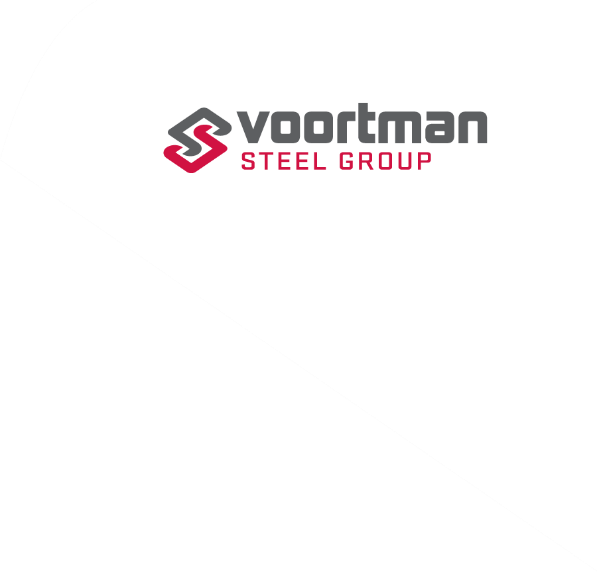 III Международная
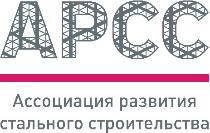 КОНФЕРЕНЦИЯ АРСС
для ЗМК, проектировщиков
и подрядчиков
Критерии эффективности ЗМК
Опыт Voortman
СОЧИ,
МАРТ 2020
КОНФЕРЕНЦИЯ АРСС
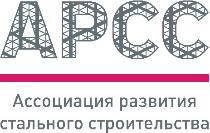 Содержание доклада:
Критерии эффективности ЗМК
Опыт Voortman
2. ЗМК Voortman – достаточно ли ГОТОВ К БУДУЩЕМУ?
3. ЗМК в России и Европе – Есть ли отличия?
1. Краткий обзор рынка МК в Европе
СОЧИ,
МАРТ 2020
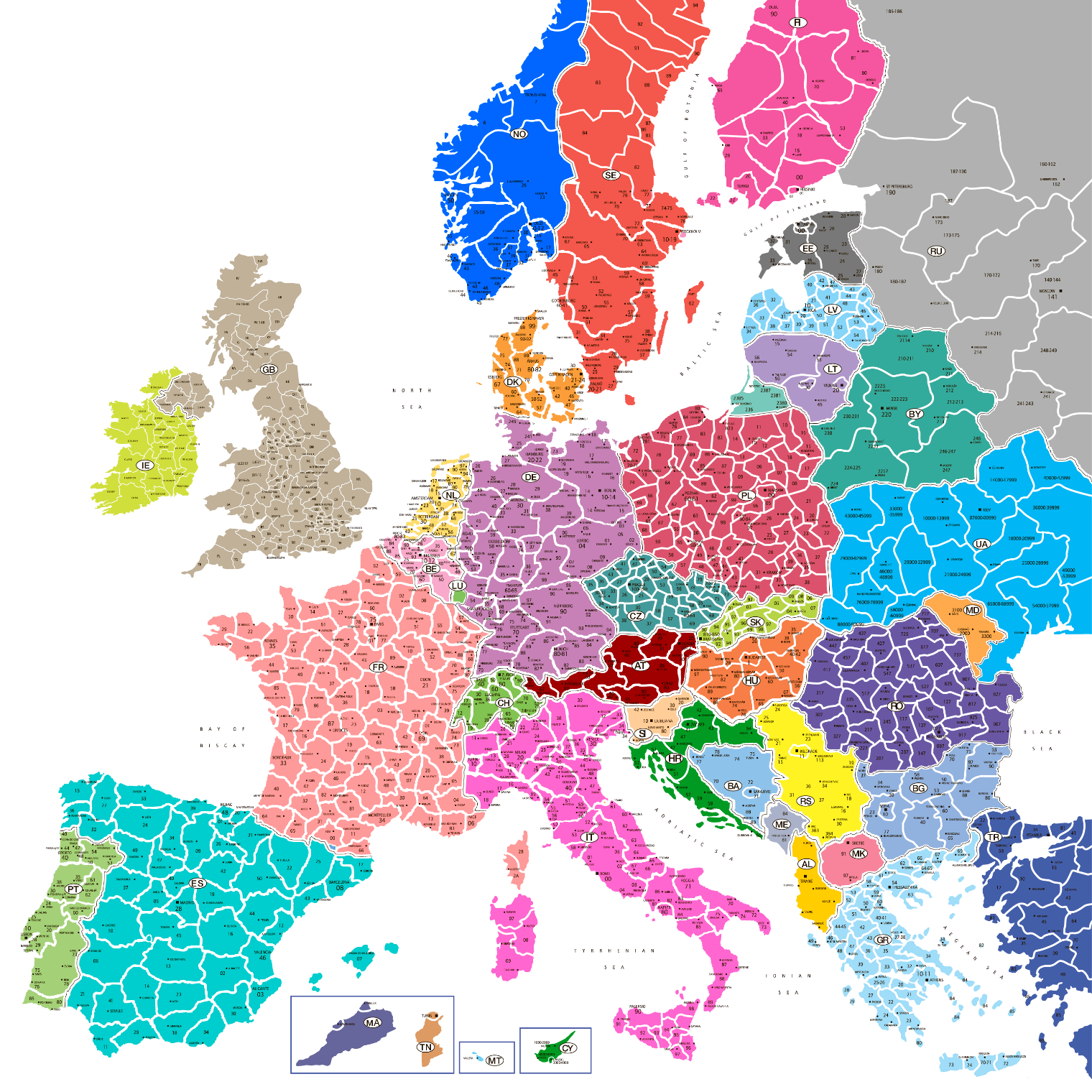 Германия:
Слабый рост МК
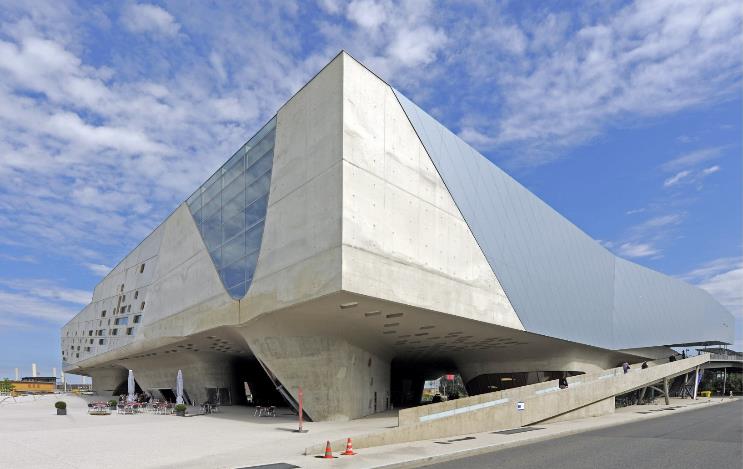 Бетонные конструкции –традиционно
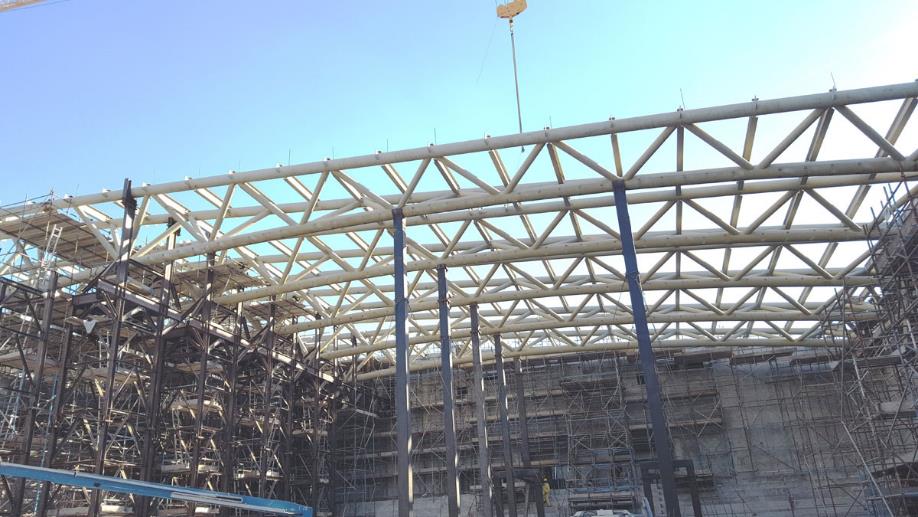 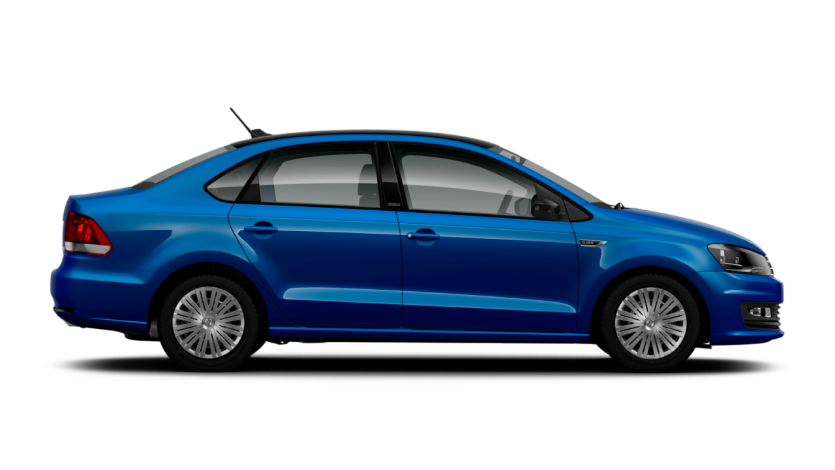 МК: 2-3 года слабый рост
Падение автобизнеса
СОЧИ,
МАРТ 2020
1. Краткий обзор рынка МК в Европе
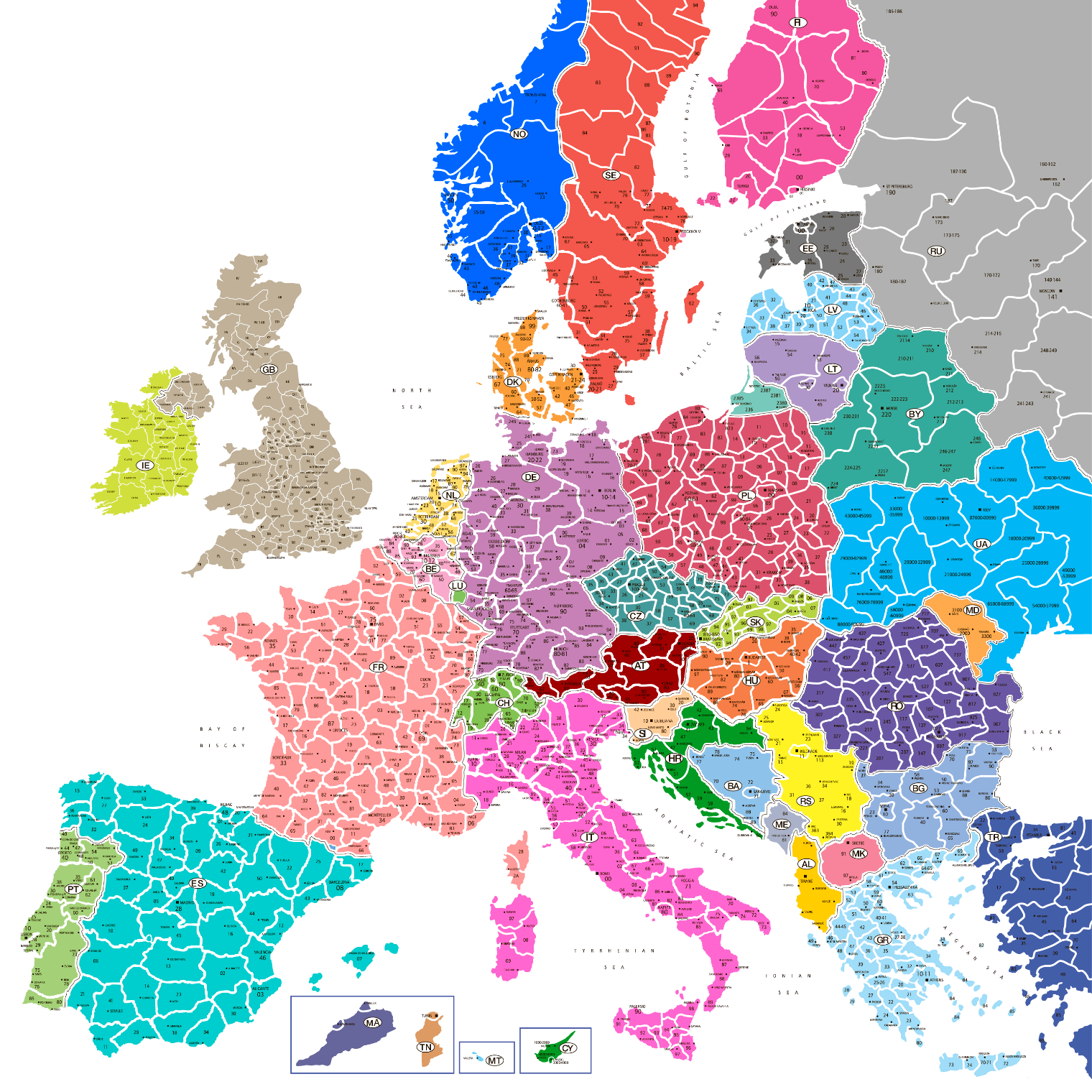 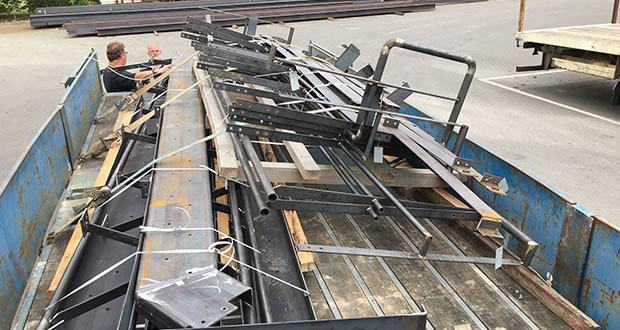 Франция:
средний рост МК
Около 850.000 тонн МК/год
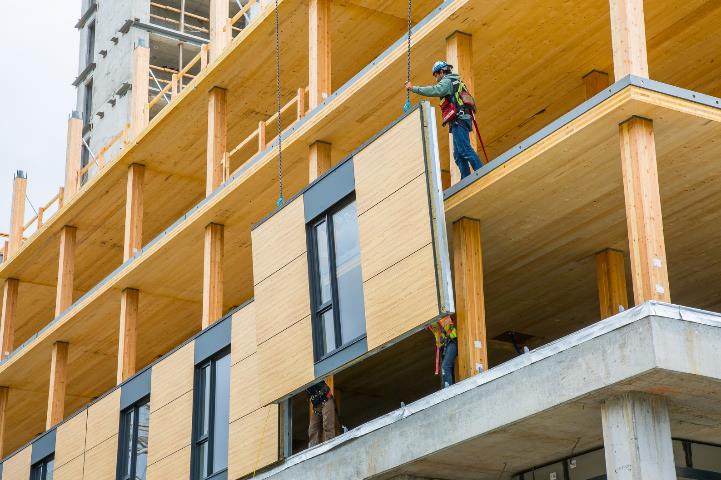 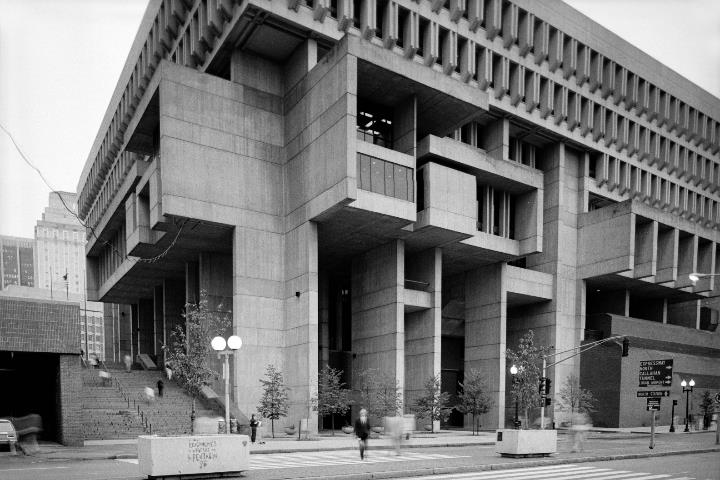 70-75% конструкций из бетона
Гибридные технологии: сталь-бетон-дерево
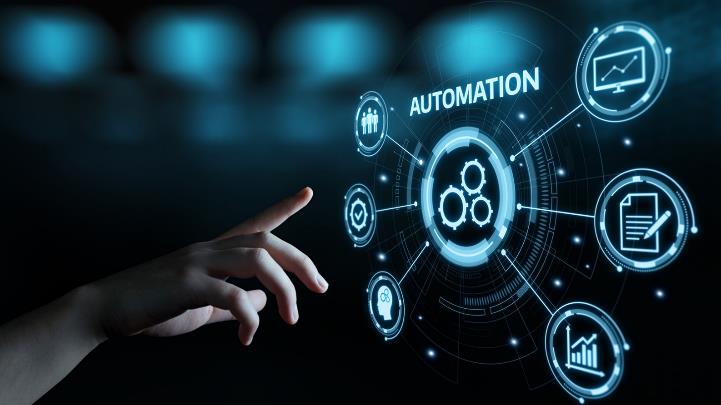 EN 1090
Губительны для мелких производителей МК
Автоматизация стимулирует рост МК
СОЧИ,
МАРТ 2020
1. Краткий обзор рынка МК в Европе
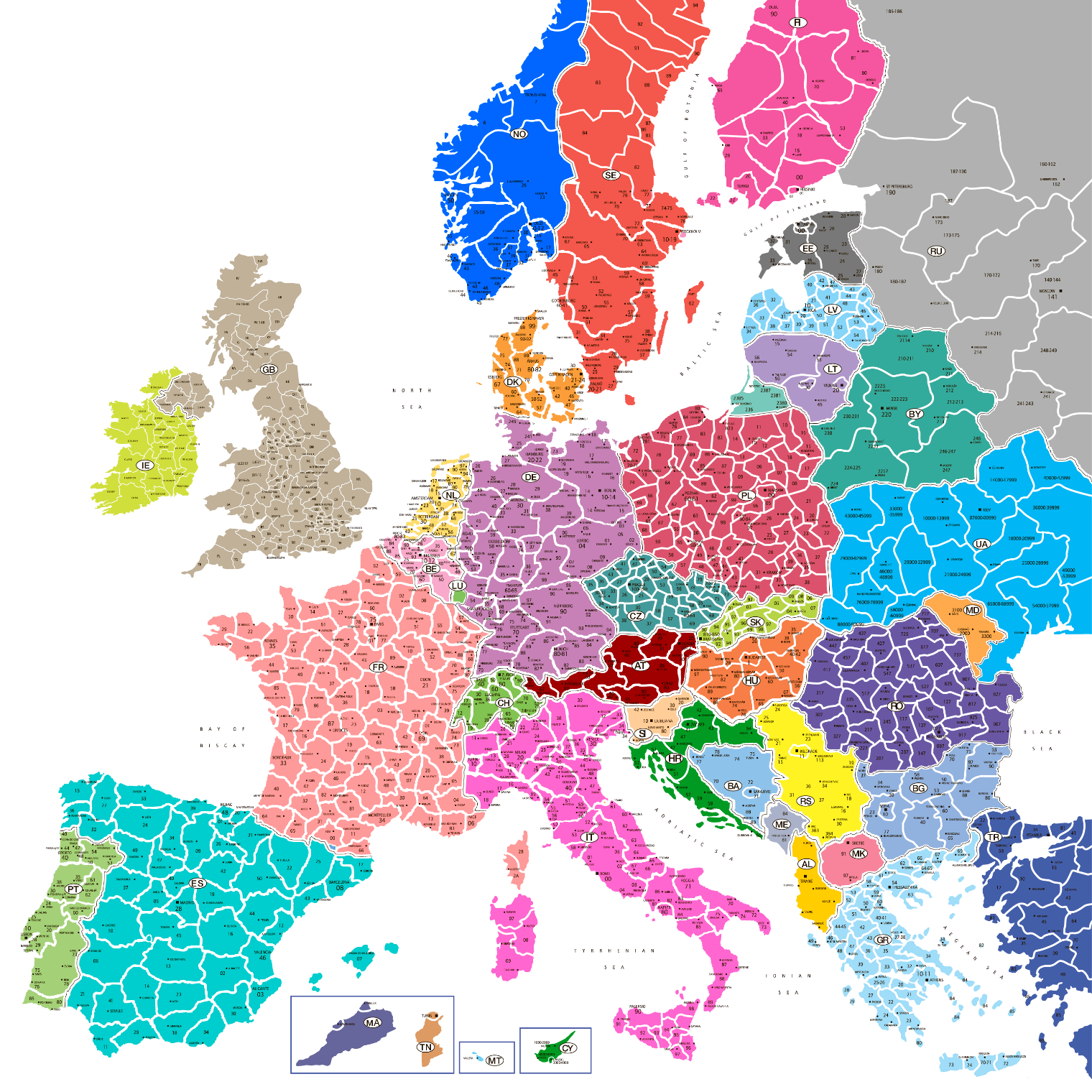 Восточная Европа (Польша, Чехия, Словакия):
Уверенный рост МК,
а также СМЦ
Великобритания:
Уверенный рост МК
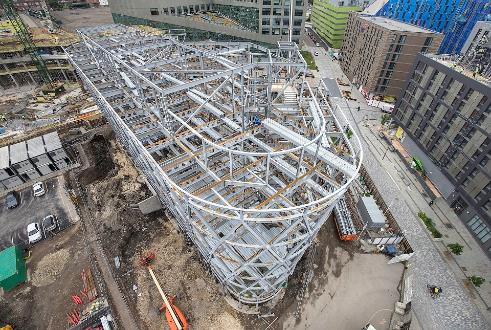 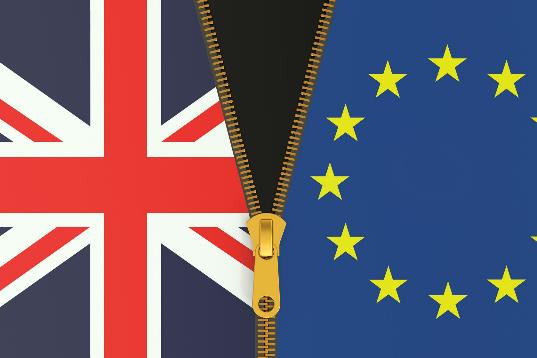 Широкое применение МК
BREXIT – ….?
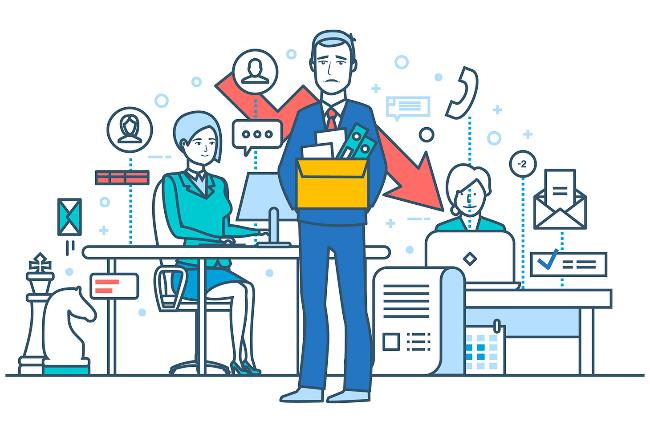 Юго-Восточная Европа:
слабый рост МК, низкие объёмы
Безработица снижается, но всё ещё высокая
Испания и Португалия:
прогнозируется рост МК
СОЧИ,
МАРТ 2020
1. Краткий обзор рынка МК в Европе
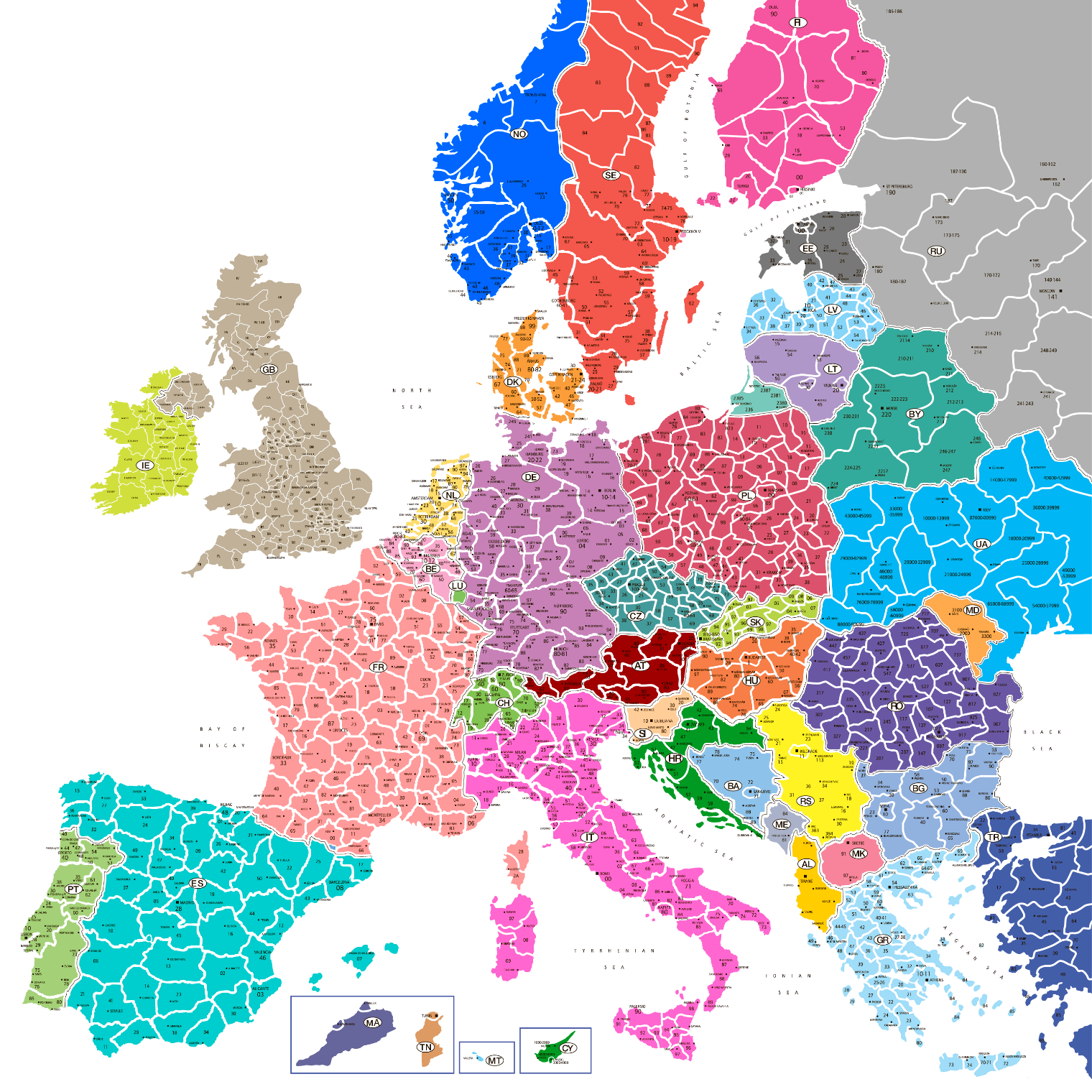 Нидерланды и Бельгия:
высокий рост МК > 4 лет
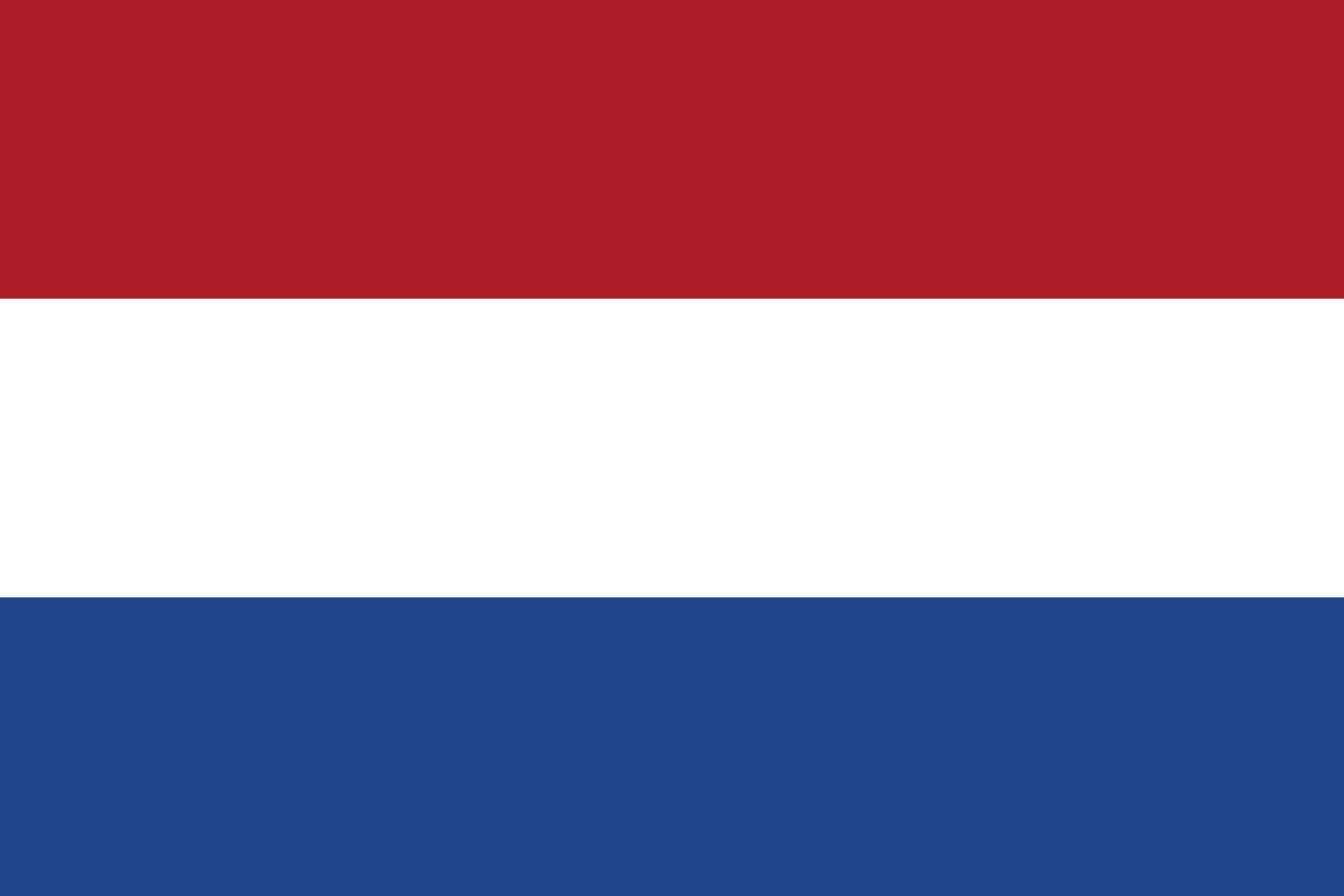 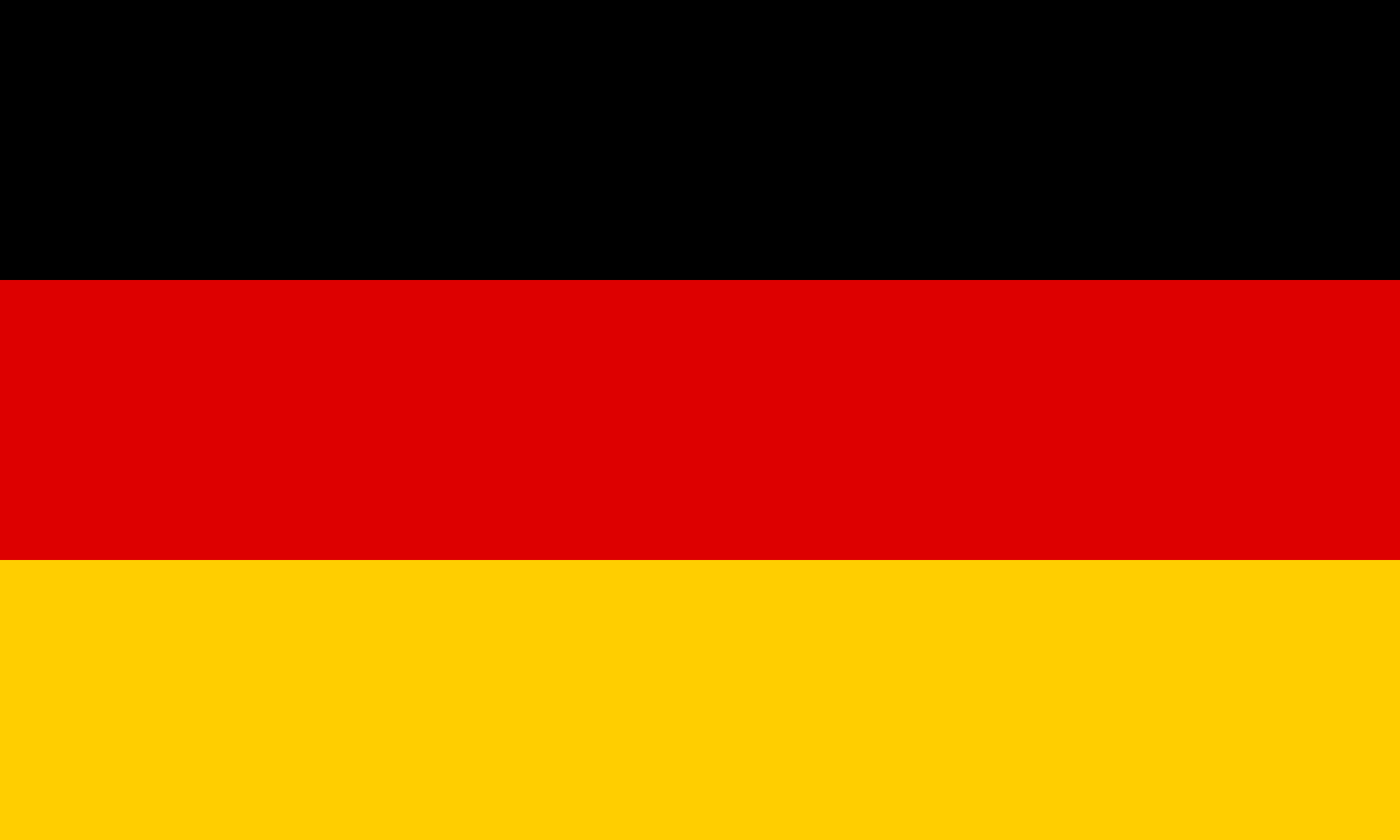 Нидерланды: около 466.000 тонн МК/год
4,8 т/км2
11,2 т/км2
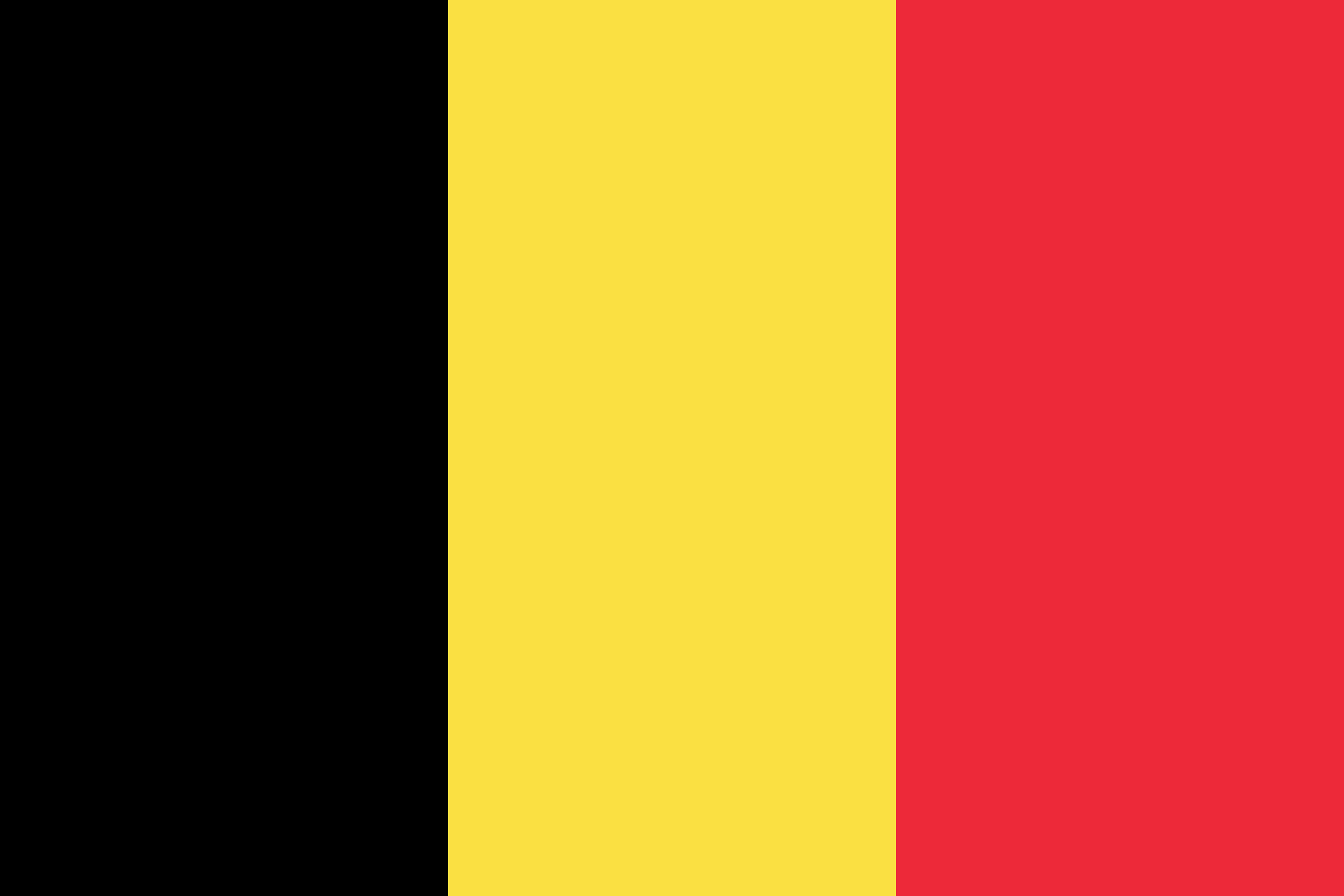 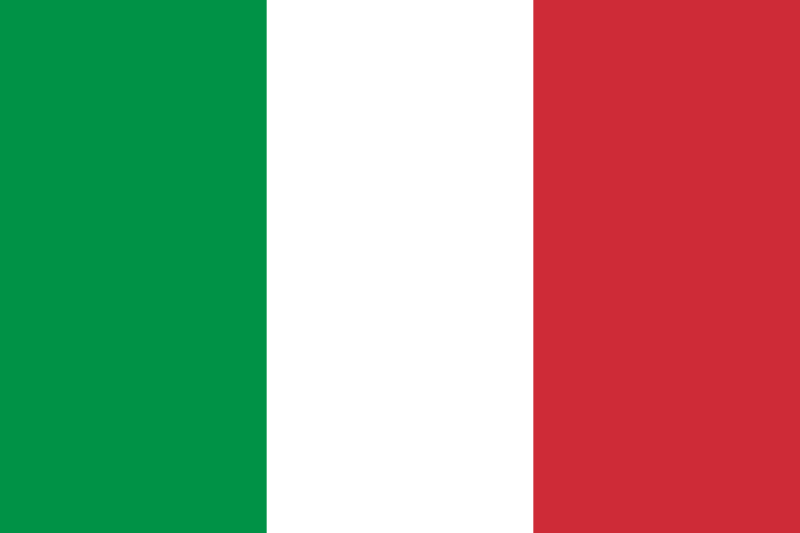 2,8 т/км2
Бельгия: около 336.000 тонн МК/год
11 т/км2
СОЧИ,
МАРТ 2020
1. Краткий обзор рынка МК в Европе
Европейский подход к изготовлению МК
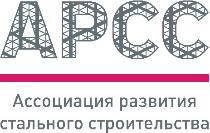 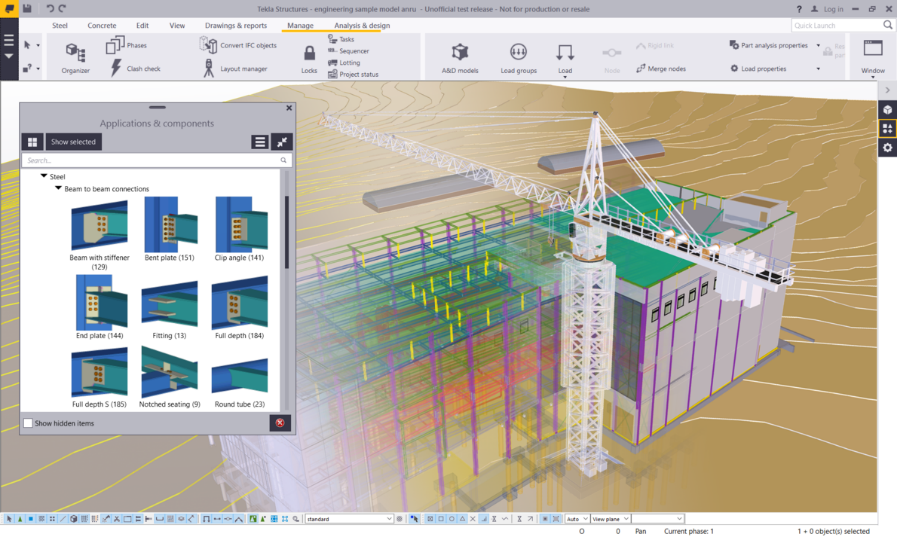 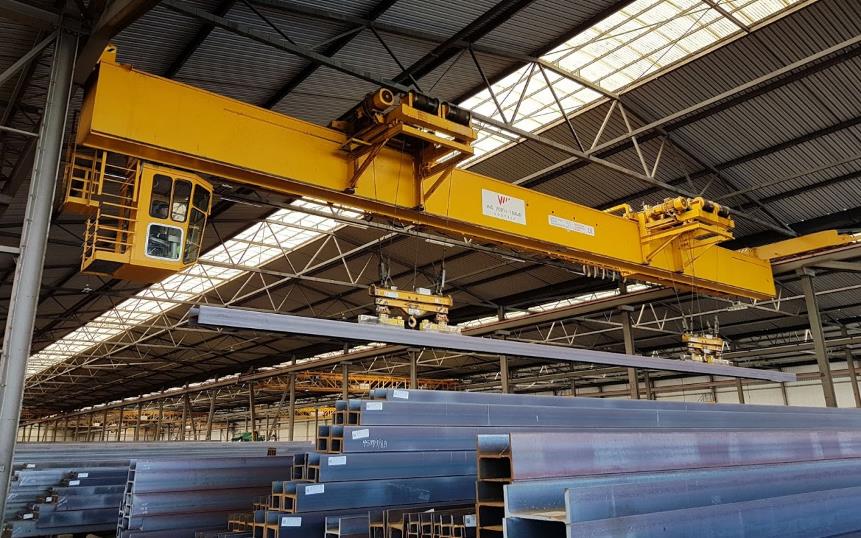 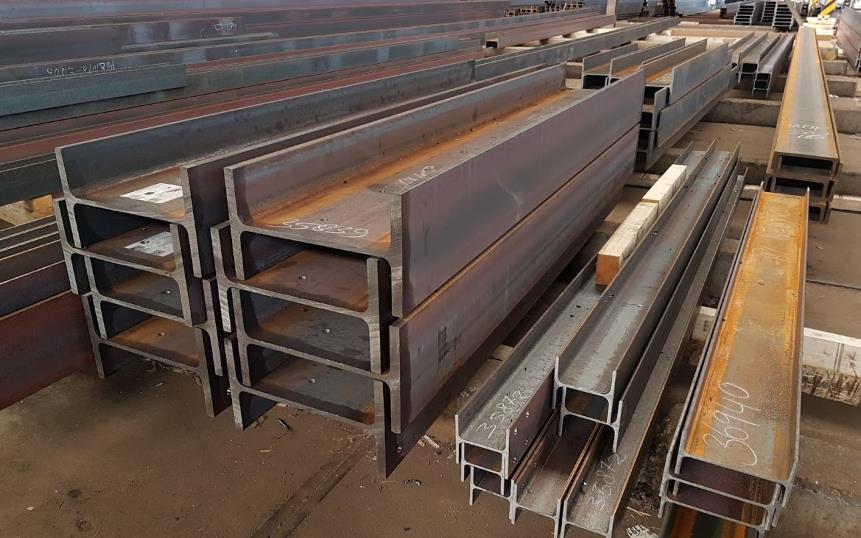 Применяется 3D-проектирование (Tekla Structures), BIM + ERP (MRP):
ЗМК
Заказчик
Использование проката практически любой длины: 14м, 18м, 20м, 22м, 24м – до 32 м
Услуги СМЦ по предварительной порезке / сверлению / фрезеровке / разметке профильного металлопроката.
СОЧИ,
МАРТ 2020
1. Краткий обзор рынка МК в Европе
Европейский подход к изготовлению МК
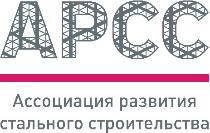 Вес легче по сравнению с прокатом 45Ш0 (С255)
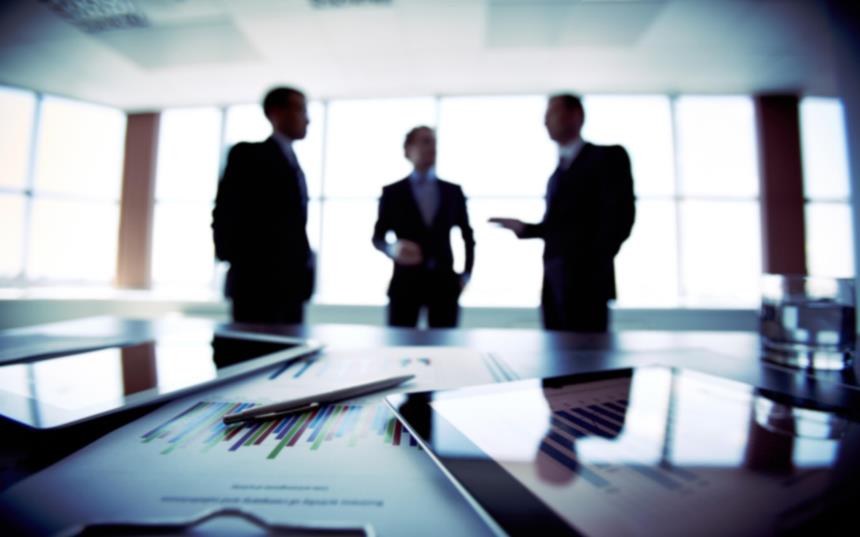 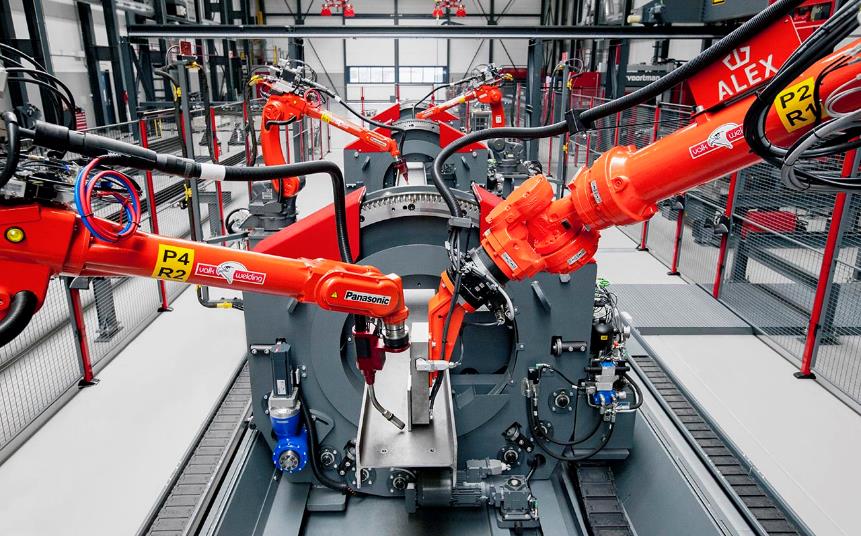 Использование проката высокопрочных марок сталей S390 / S440
Большие полномочия специалиста в рамках проекта, высокая эффективность работы
Роботизация процессов комплектации «пластинами» и сборки-сварки металлоконструкций
СОЧИ,
МАРТ 2020
1. Краткий обзор рынка МК в Европе
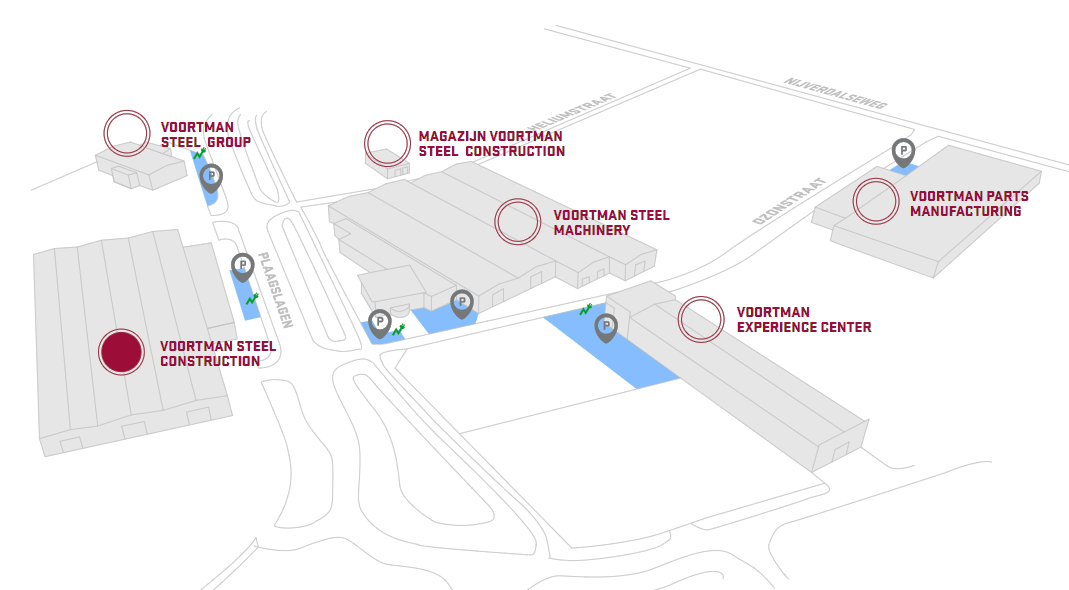 Завод металлоконструкций Voortman
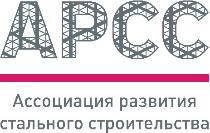 1 пролёт, S = около 1400 м2  
Роботизированная линия сборки-сварки FABRICATOR
Участок, S = около 2100 м2  
Сверление и термическая резка листа, зачистка после резки
3 пролёта, S = около 11 500 м2  
1х пролёт: заготовительная линия
2х пролёта: сборка-сварка
СОЧИ,
МАРТ 2020
2. ЗМК Voortman – достаточно ли ГОТОВ К БУДУЩЕМУ?
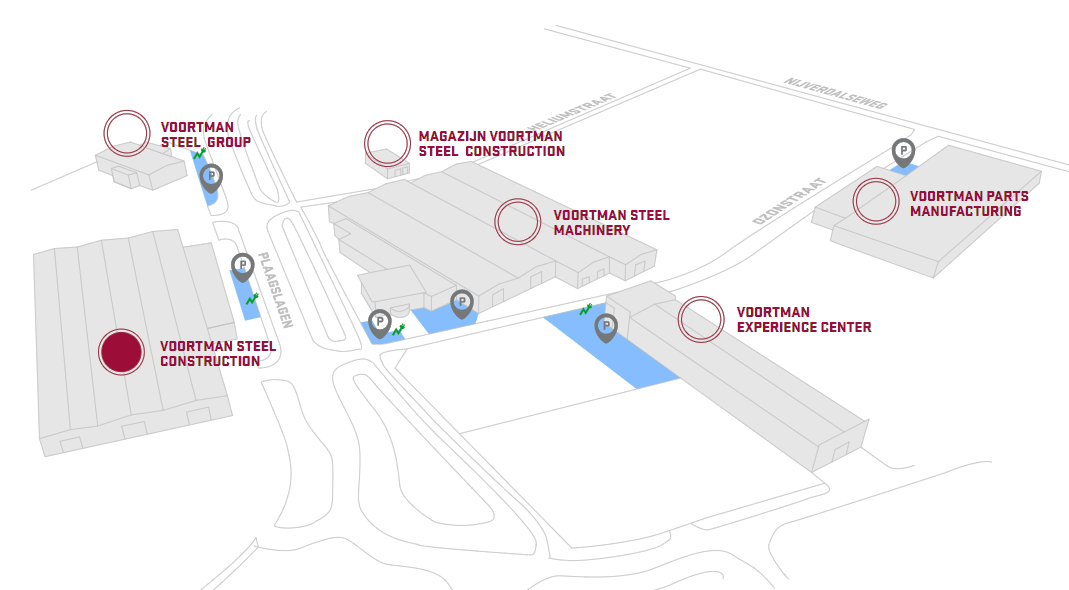 Завод металлоконструкций Voortman
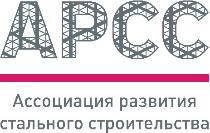 Общая площадь ЗМК VOORTMAN: 15.000 м2 
Производительность: 30.000 т/год (расчётная)
СОЧИ,
МАРТ 2020
2. ЗМК Voortman – достаточно ли ГОТОВ К БУДУЩЕМУ?
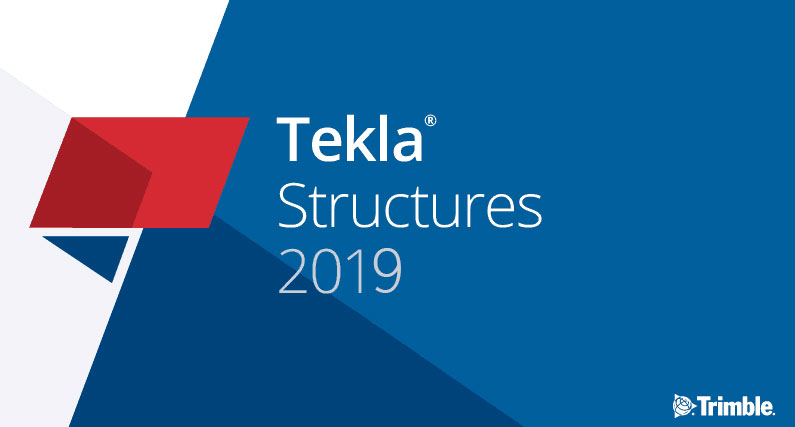 Расчёт стоимости МК основанный на модели
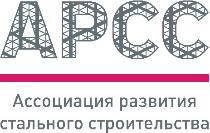 часть конструкции с соединениями
Общая модель
Основной конструкции
Экстраполяция на всю конструкцию
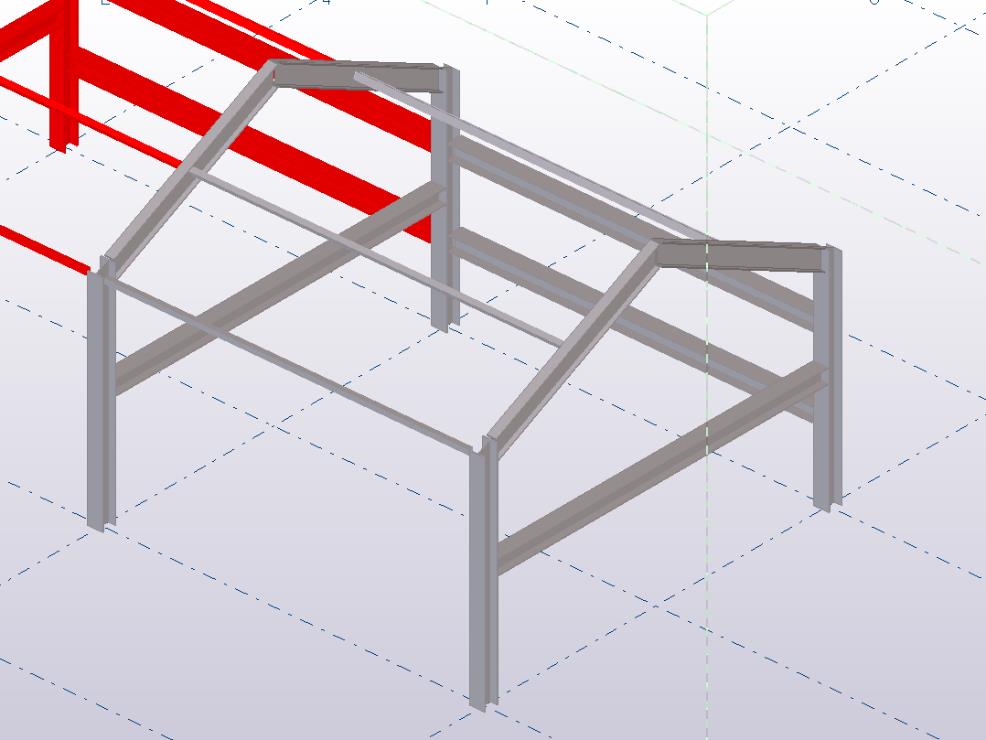 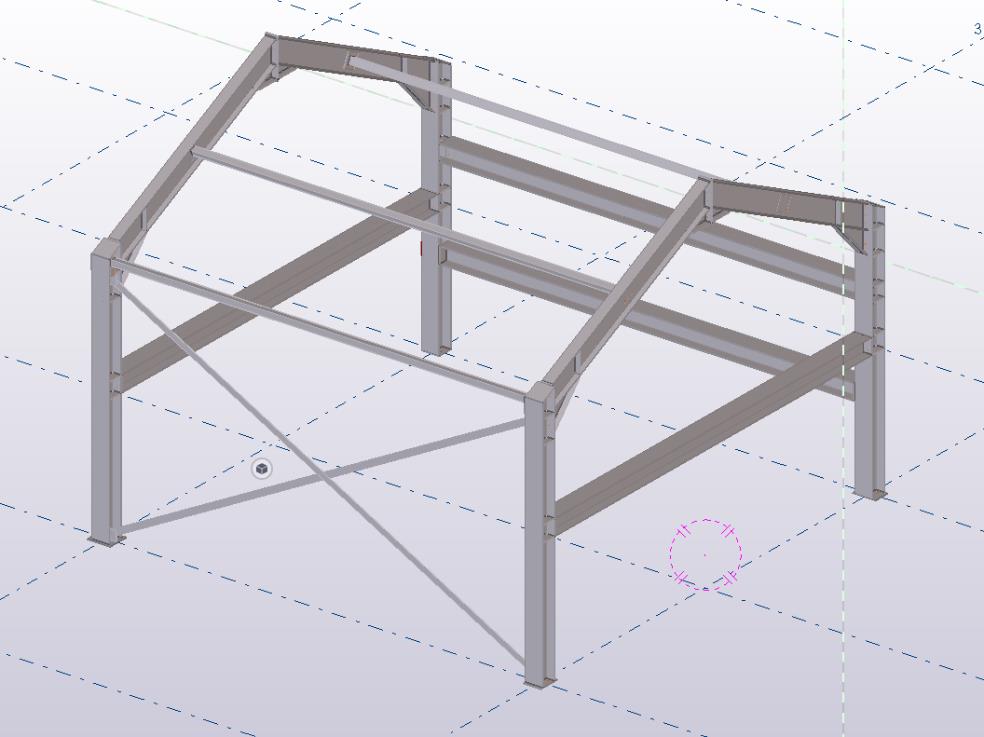 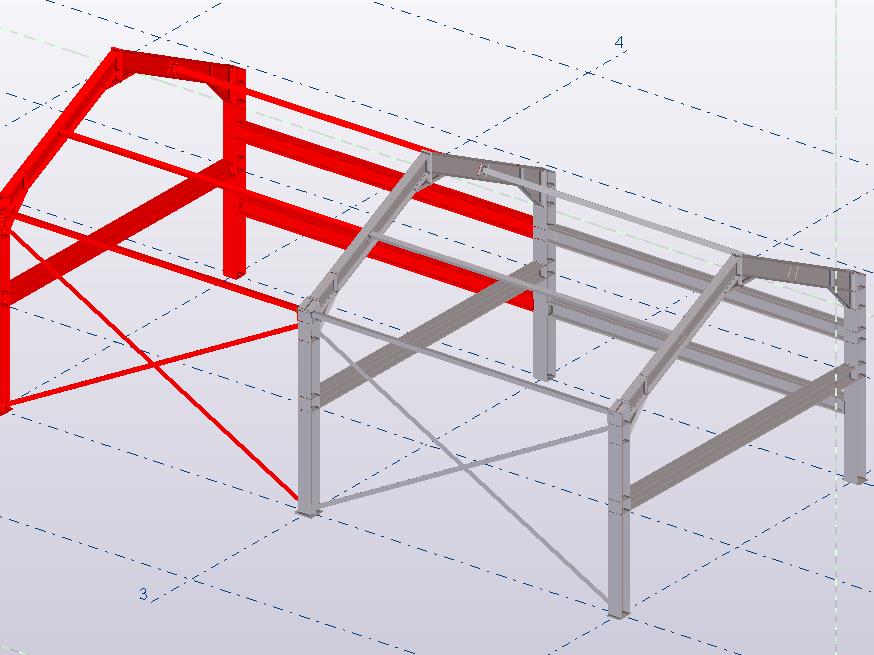 СОЧИ,
МАРТ 2020
2. ЗМК Voortman – достаточно ли ГОТОВ К БУДУЩЕМУ?
Расчёт стоимости МК основанный на модели
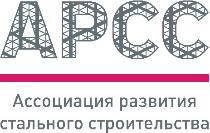 Лист материалов
Операционные расчёты
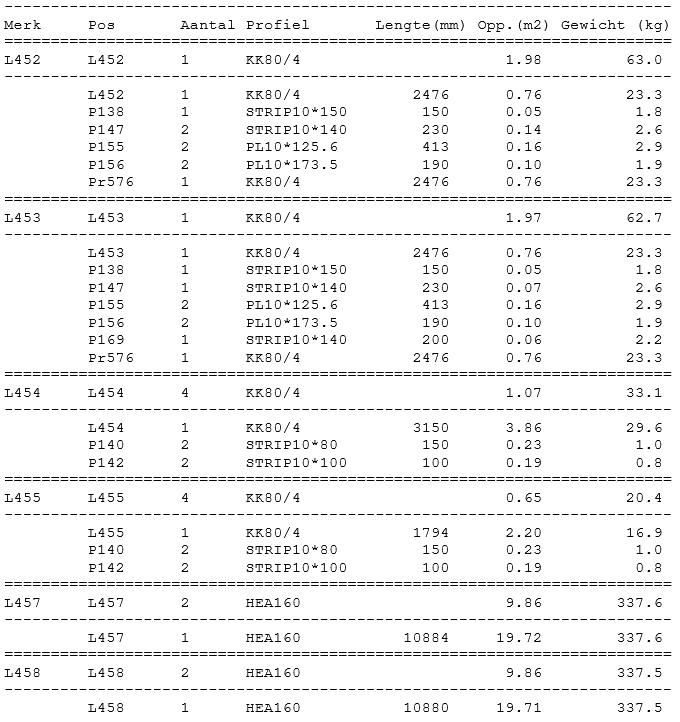 + 100 мин. на фермы
600 мин.
5 мин/метр
СОЧИ,
МАРТ 2020
2. ЗМК Voortman – достаточно ли ГОТОВ К БУДУЩЕМУ?
Расчётная произв-ть
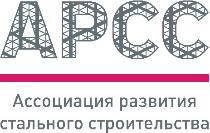 Прогноз
произв-ти
Коэфф.
сложности
СОЧИ,
МАРТ 2020
2. ЗМК Voortman – достаточно ли ГОТОВ К БУДУЩЕМУ?
Проектирование это…
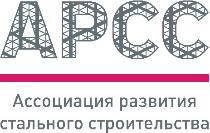 стандартизация
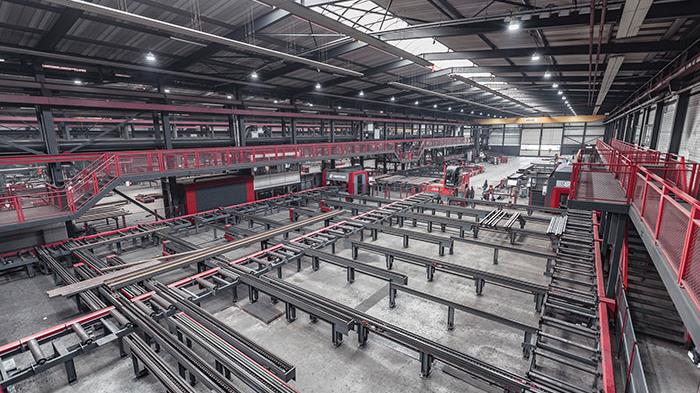 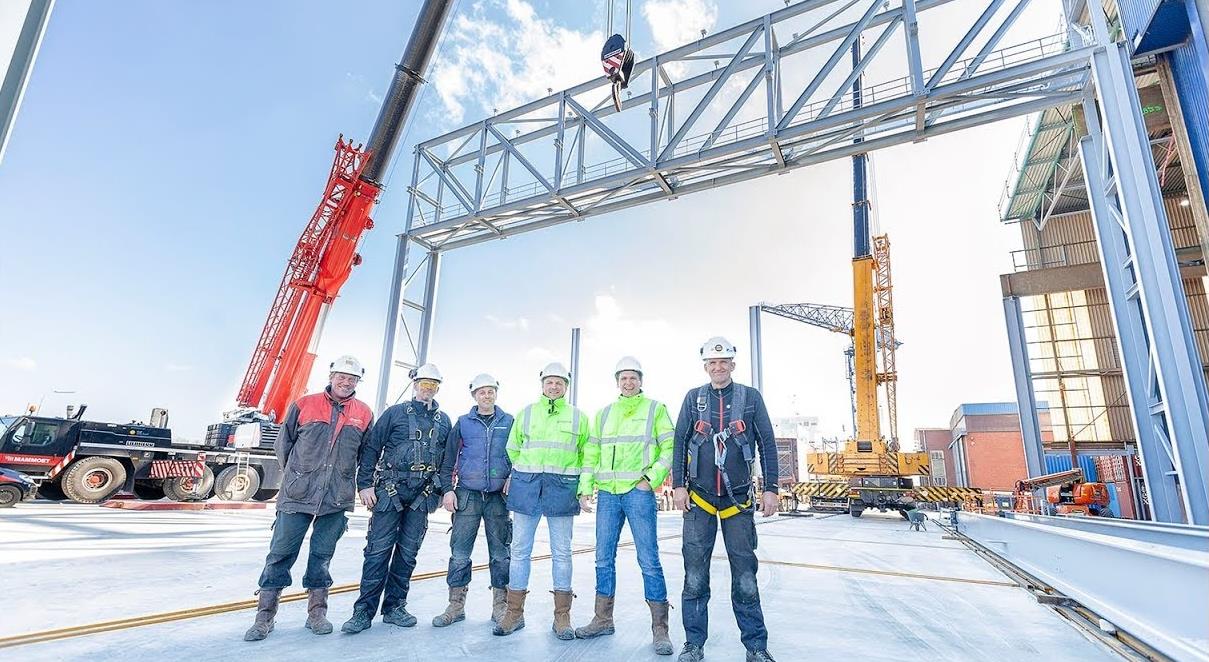 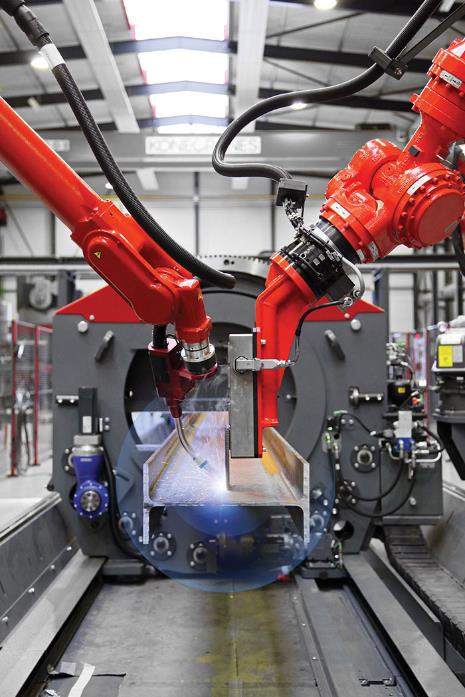 СОЧИ,
МАРТ 2020
2. ЗМК Voortman – достаточно ли ГОТОВ К БУДУЩЕМУ?
Проектирование это…
Автоматизация
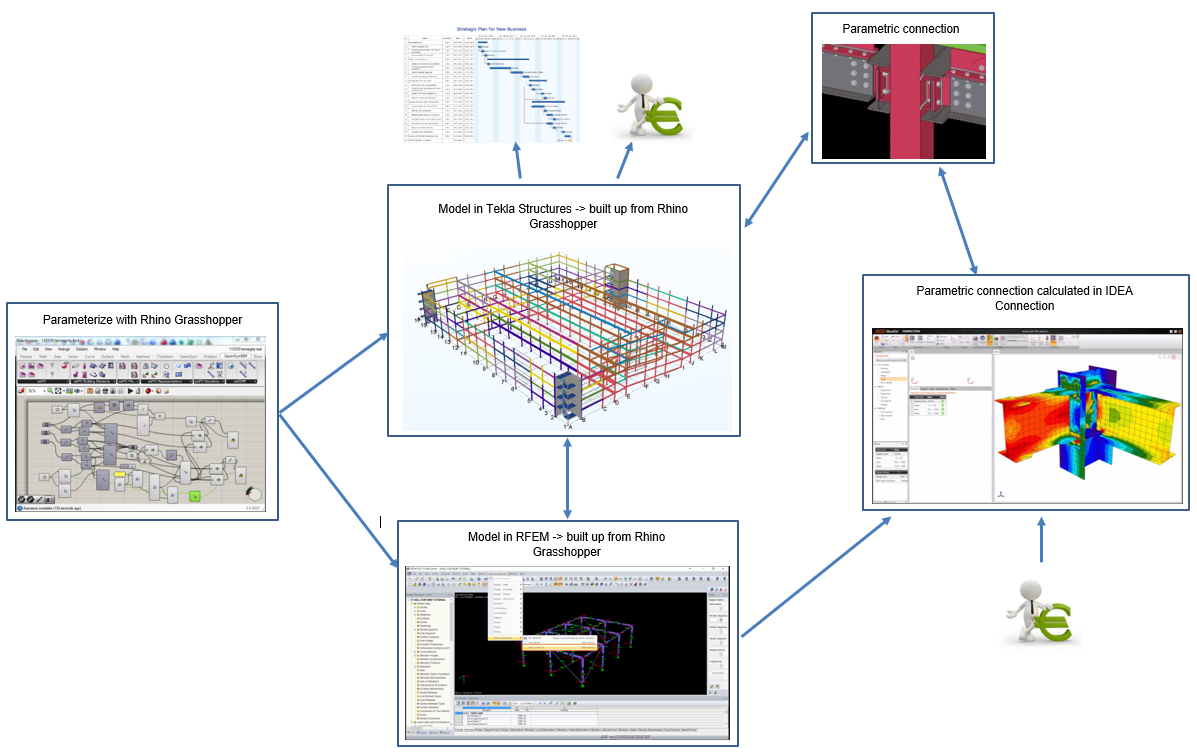 Модель в Tekla, построенная из Rhino
Параметрическая архитектура
Rhino Grasshopper
Расчёт соединений в IDEA Connections
Моделирование в RFEm – 3Д анализ МКЭ
СОЧИ,
МАРТ 2020
2. ЗМК Voortman – достаточно ли ГОТОВ К БУДУЩЕМУ?
Оптимальное расположение станков на VSC
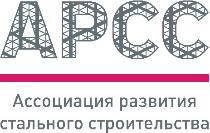 V631 + ЩёткаСверлильный станок
VSB1500-6Дробемёт
V807Робот для резки
V704Разметка и маркировка
2x VB1250 + SPRSЛенточная пила
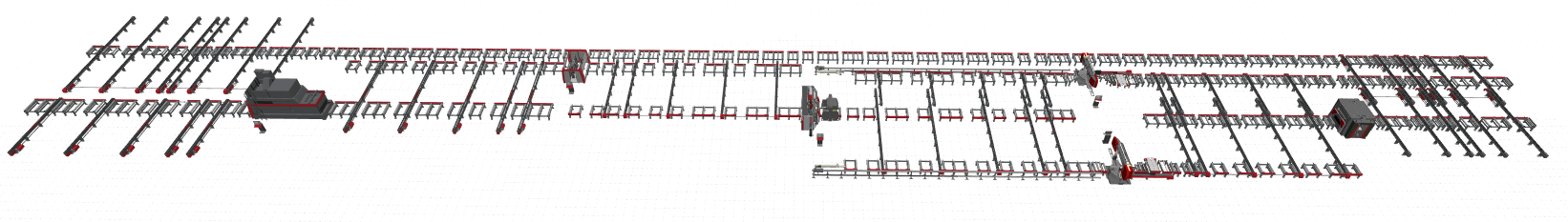 VACam 4
Готово для будущего!
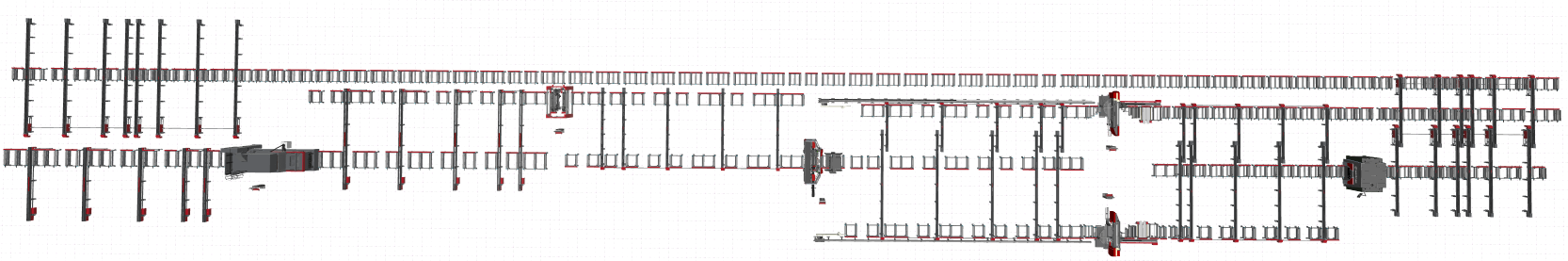 СОЧИ,
МАРТ 2020
2. ЗМК Voortman – достаточно ли ГОТОВ К БУДУЩЕМУ?
Завод металлоконструкций Voortman
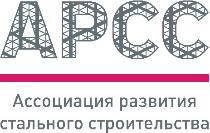 Субъективное мнение:

Новая производственная линия с ЧПУ

Роботизированная линия сварки Fabricator

Большой опыт изготовления МК
ФАКТИЧЕСКИ:

Производительность линии 2500 тонн/месяц

Fabricator – 10.000 тонн/год это только начало

Наш опыт это всего лишь, то к чему мы привыкли
Снижение трудоёмкости и
увеличение производительности
СОЧИ,
МАРТ 2020
2. ЗМК Voortman – достаточно ли ГОТОВ К БУДУЩЕМУ?
Автоматизированные тележки для перемещения заготовок / изделий
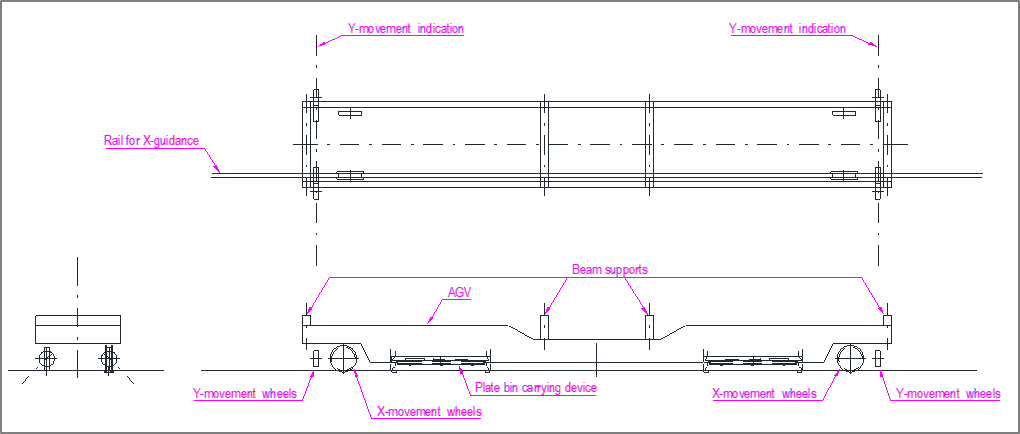 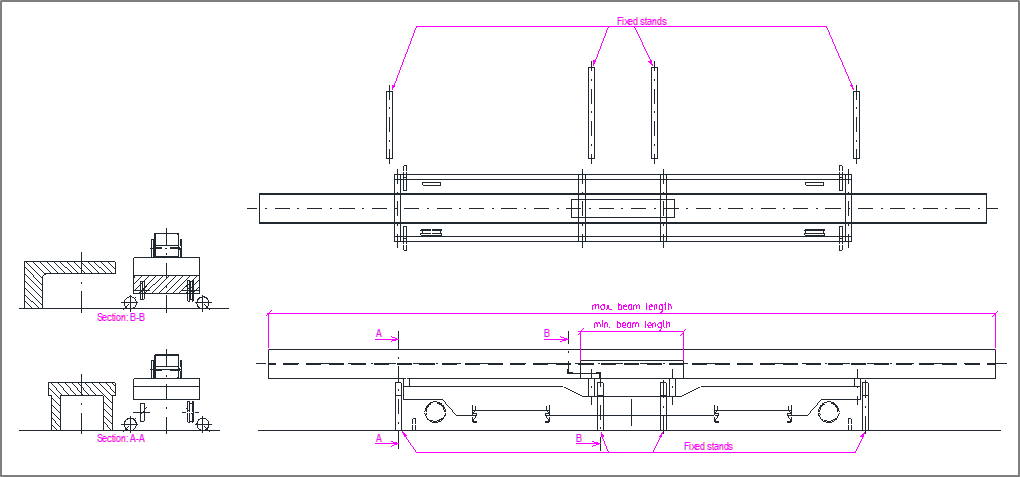 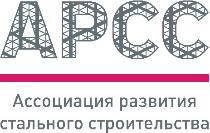 Автоматизированные склады для комплектации «Пластинами»
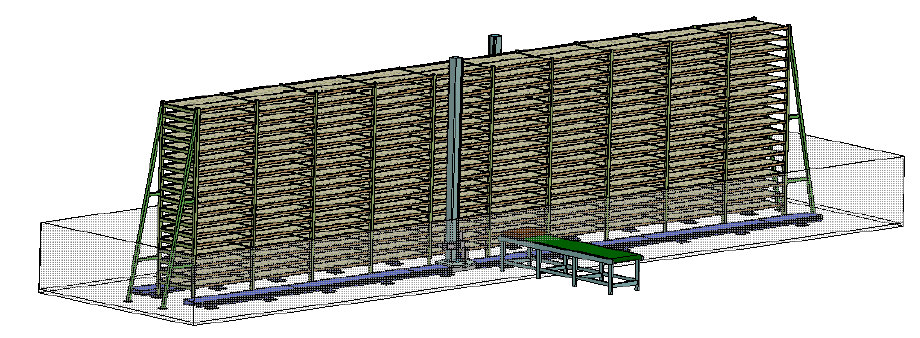 СОЧИ,
МАРТ 2020
2. ЗМК Voortman – достаточно ли ГОТОВ К БУДУЩЕМУ?
www.menti.com
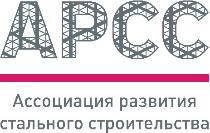 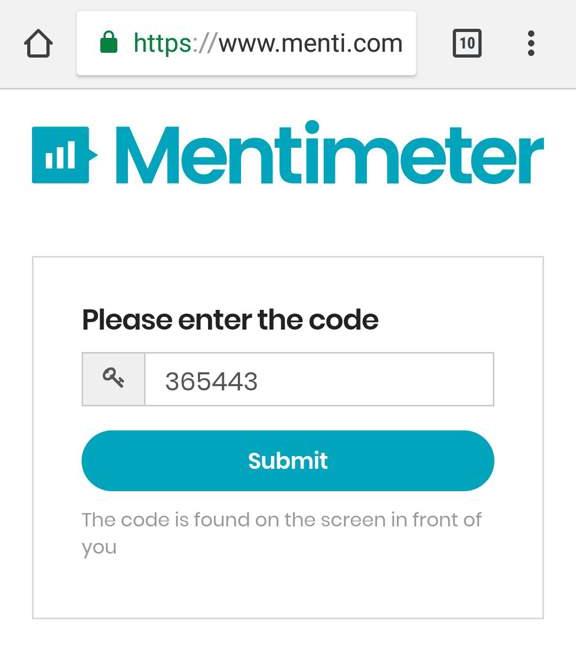 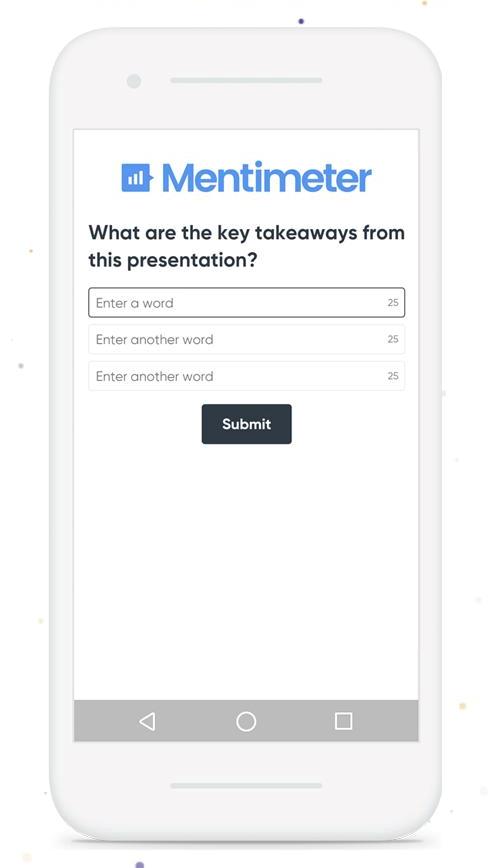 Введите код:

62 72 77
СОЧИ,
МАРТ 2020
3. ЗМК в России и Европе – Есть ли отличия?
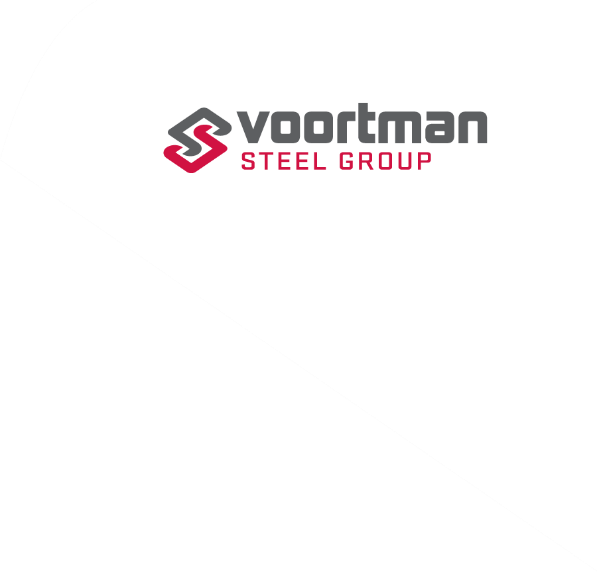 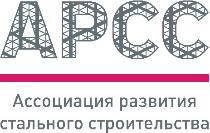 Voortman – добро пожаловать!
за новым опытом
и новыми идеями!
СОЧИ,
МАРТ 2020
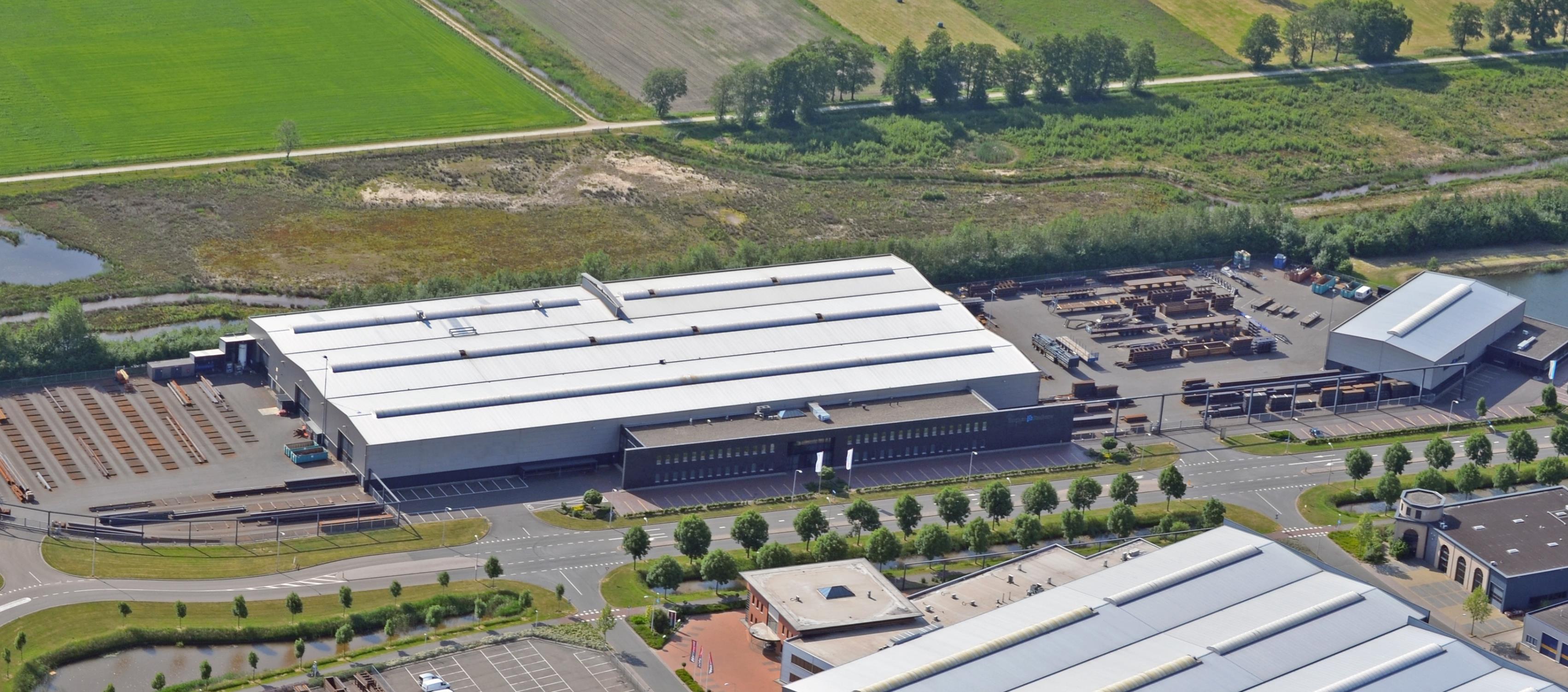 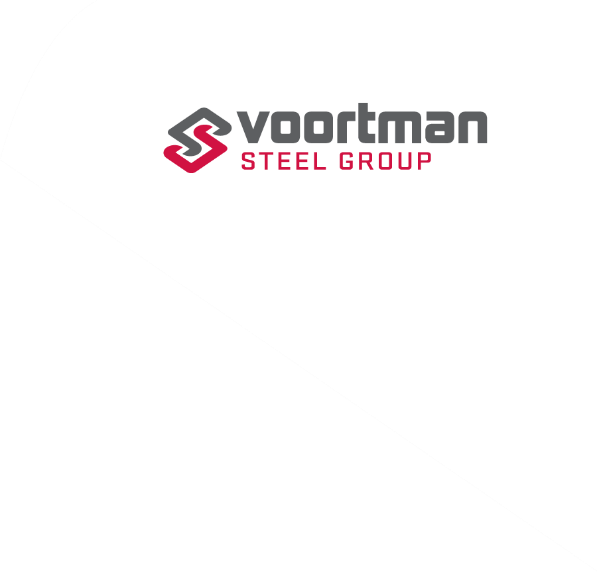 Завод металлоконструкций
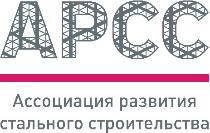 СОЧИ,
МАРТ 2020
Voortman – добро пожаловать!
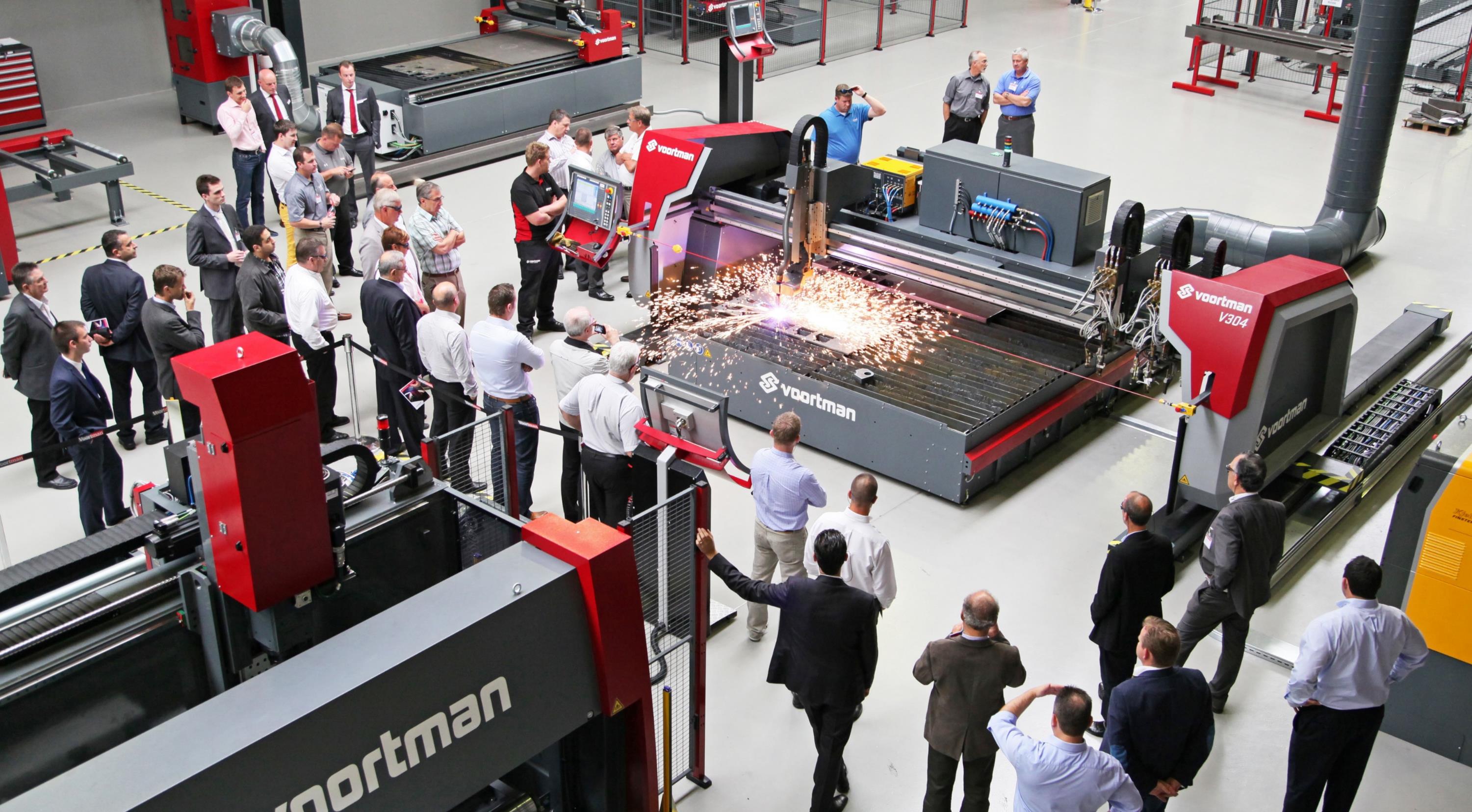 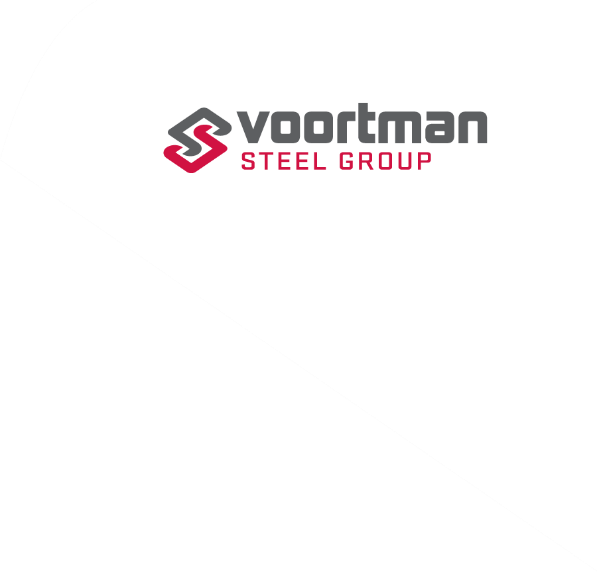 технологии
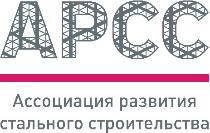 СОЧИ,
МАРТ 2020
Voortman – добро пожаловать!
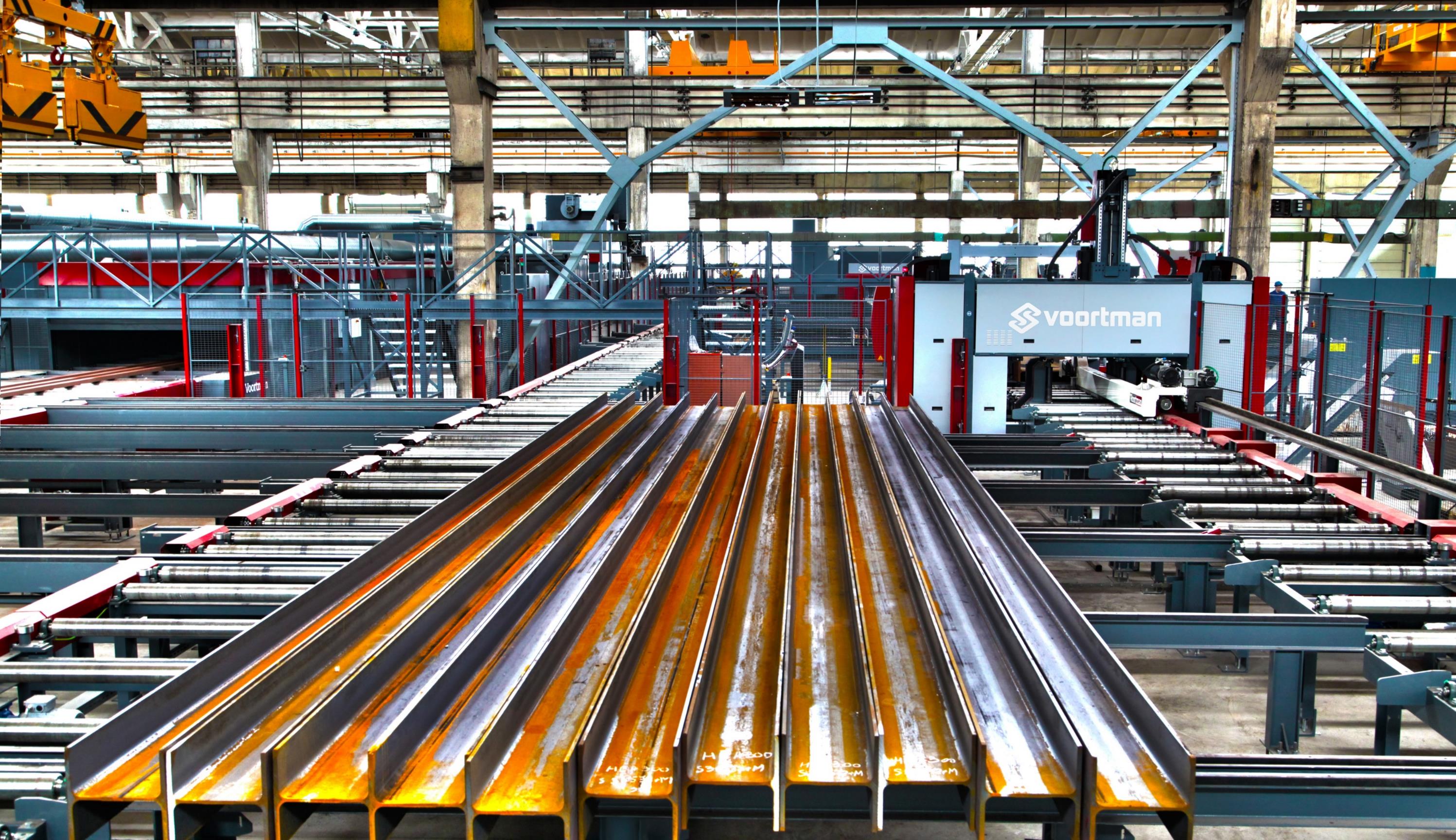 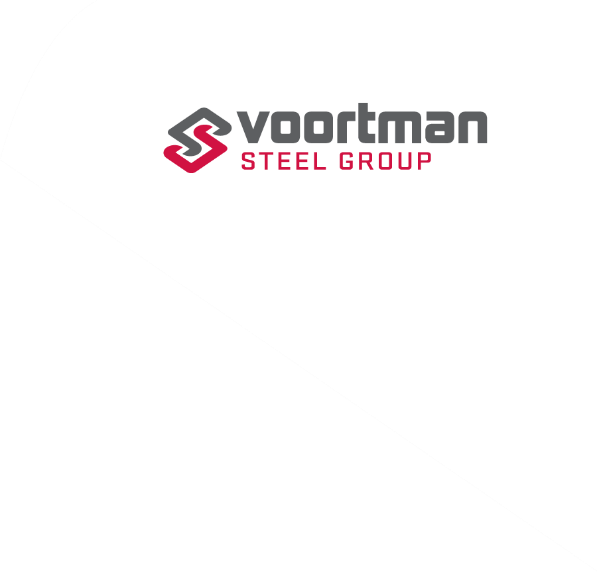 Наши заказчики
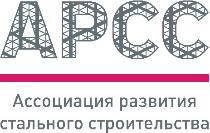 СОЧИ,
МАРТ 2020
Voortman – добро пожаловать!
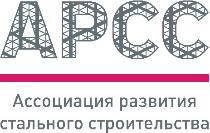 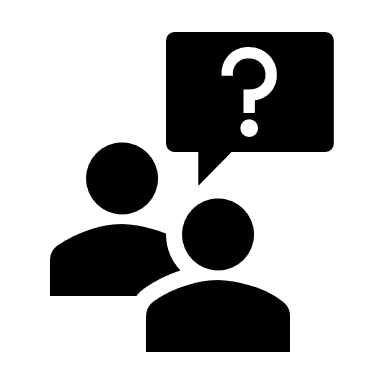 Вопросы
Александр Мухранов
Voortman Russia
a.mukhranov@voortman.net 
196105, Санкт Петербург, Россия
(t / тел.)		+7 812 - 454 60 01
(m RU / моб.)	+7 921 - 928 68 83
(m NL / моб.)	+31 6 - 2971 40 99
СОЧИ,
МАРТ 2020
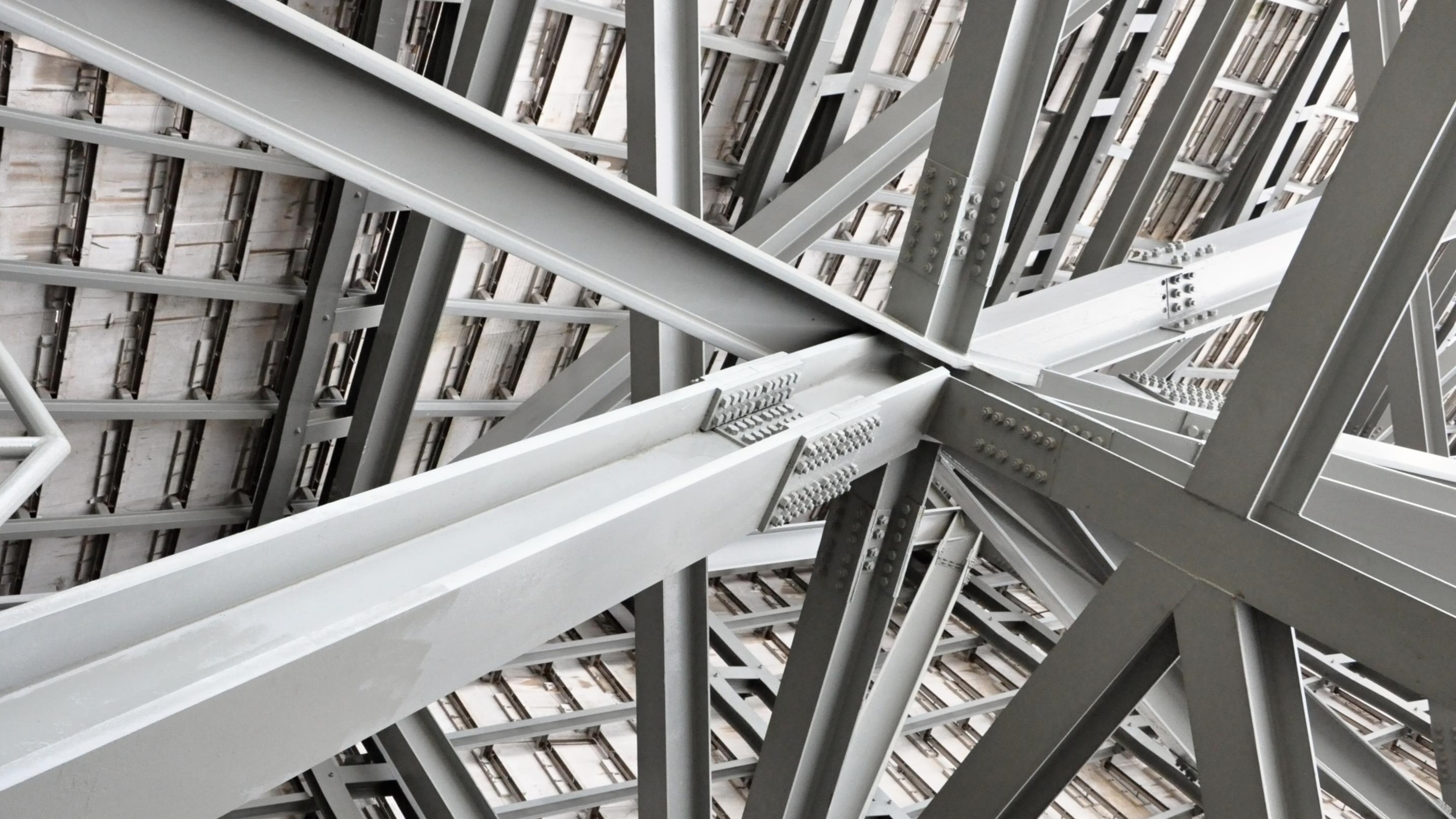 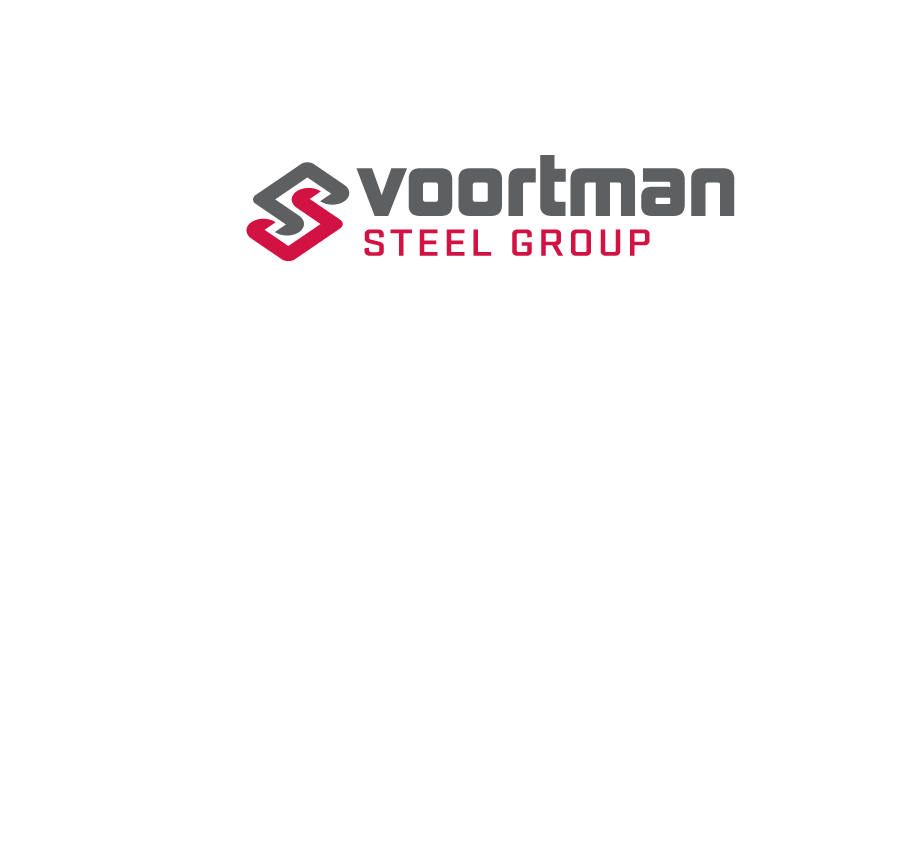 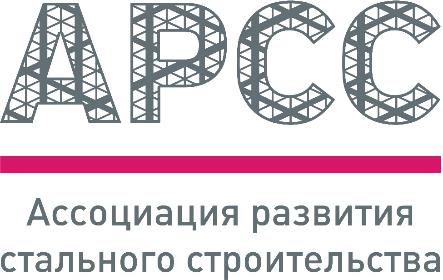 СОЧИ,
МАРТ 2020
КОНФЕРЕНЦИЯ АРСС